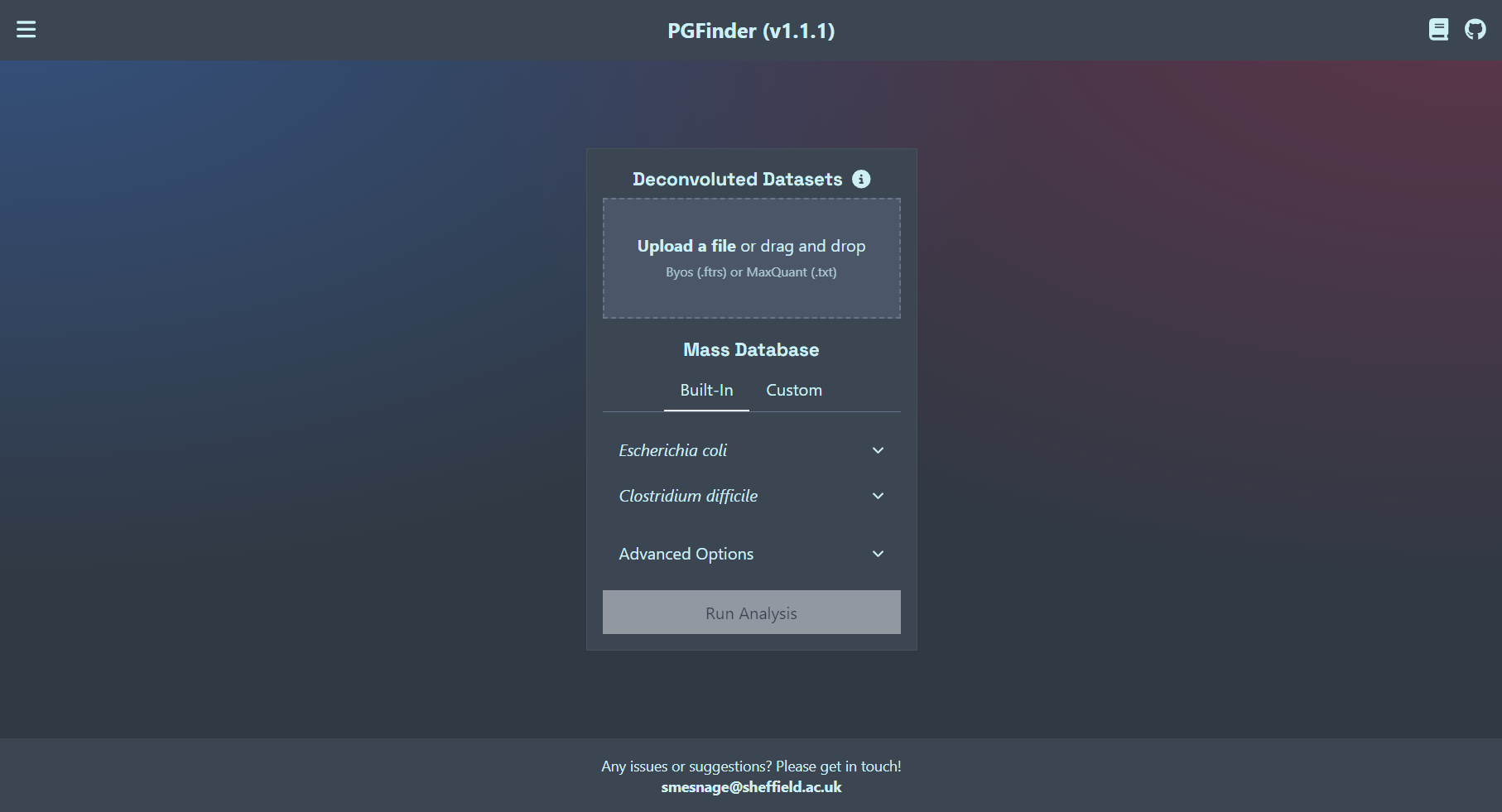 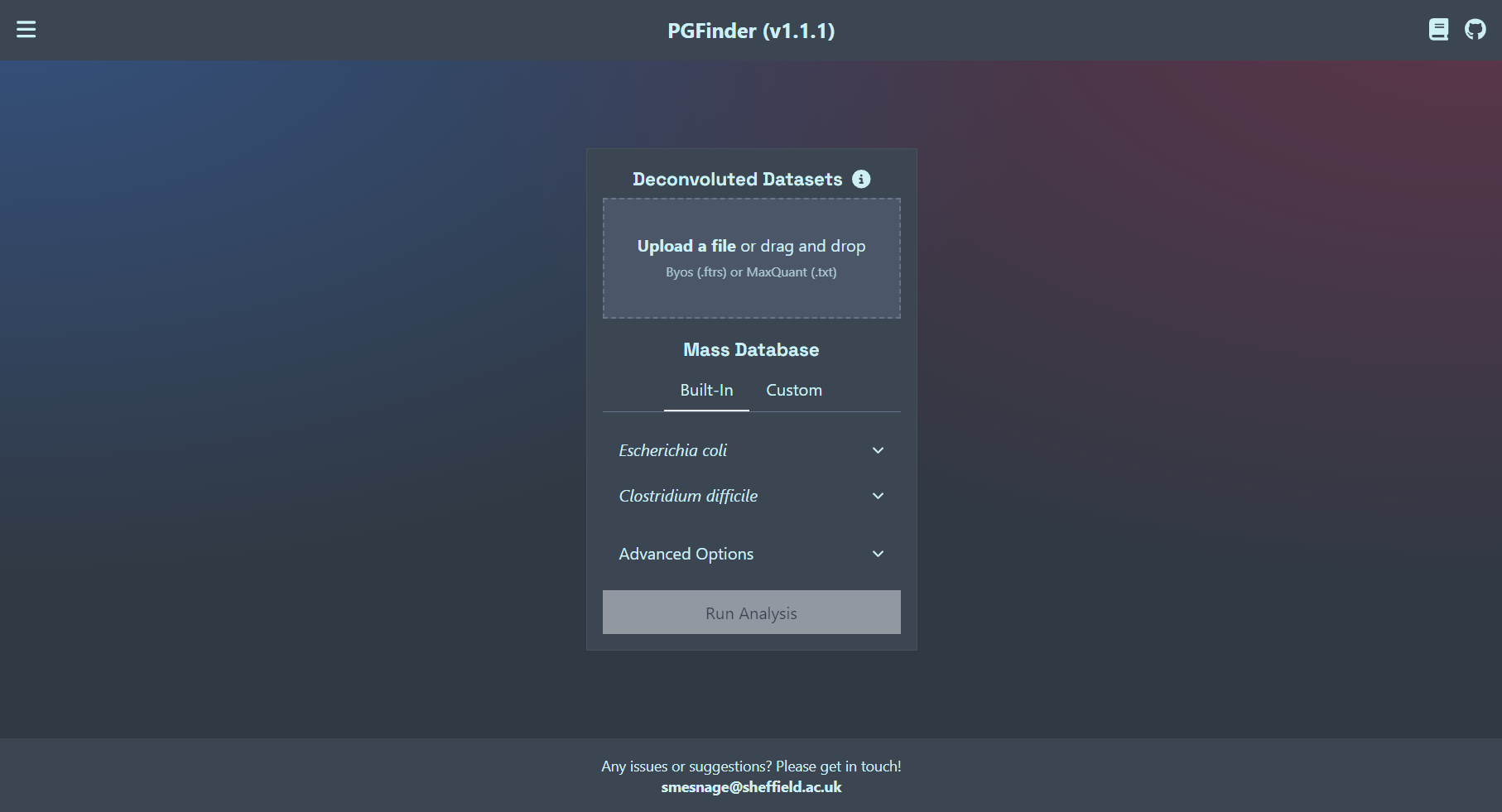 Database builder
MS analysis
MS/MS analysis
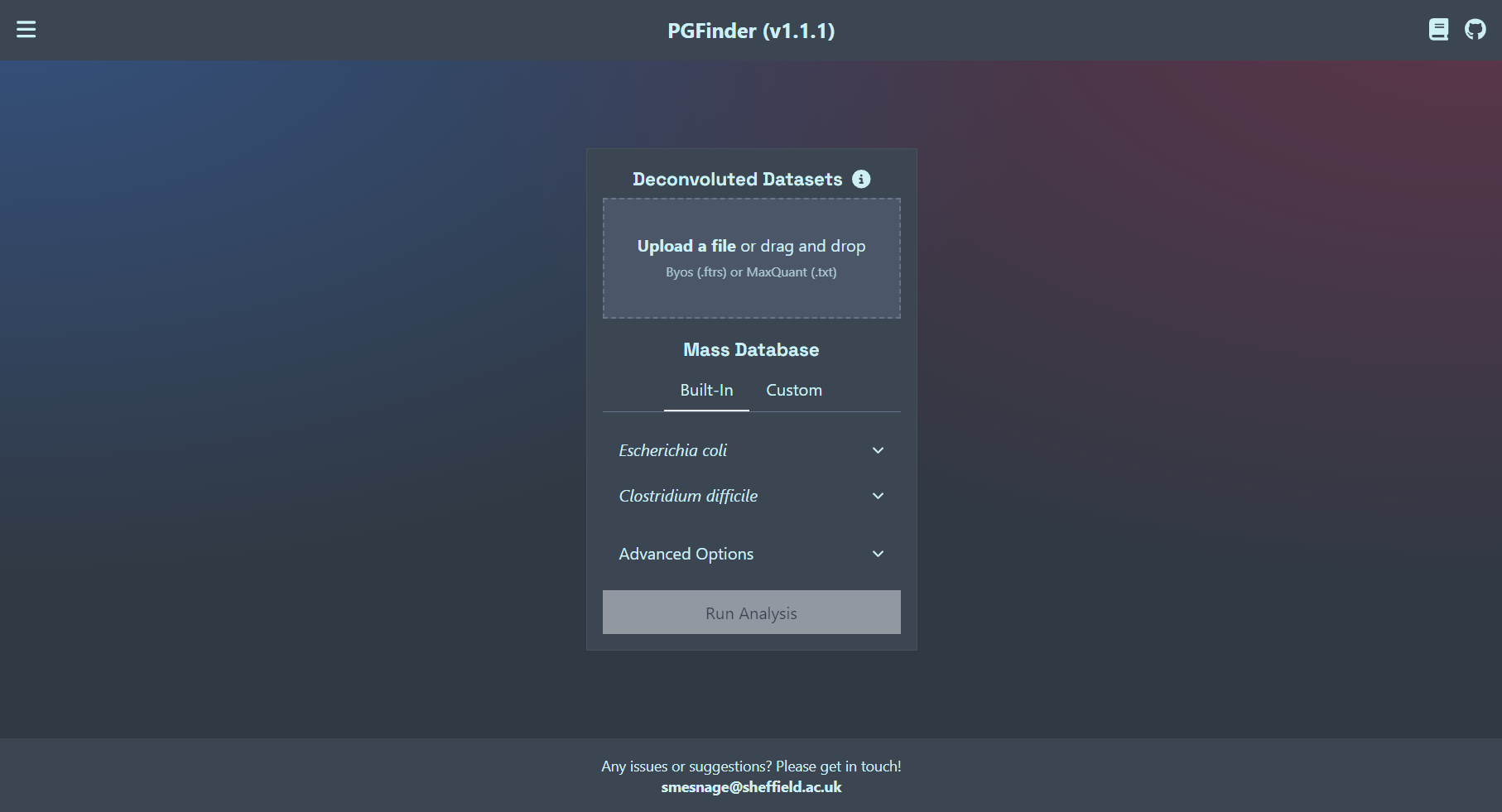 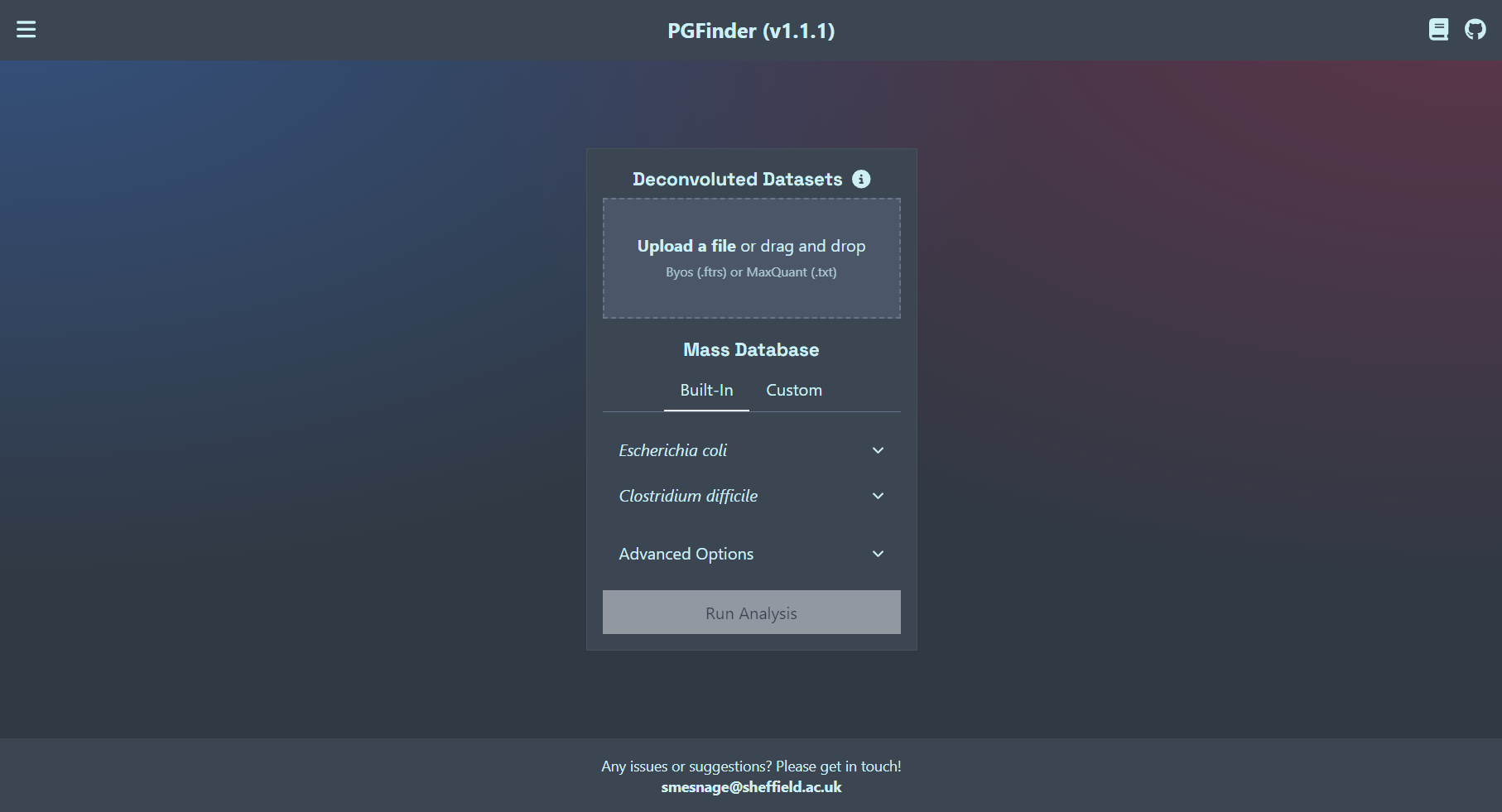 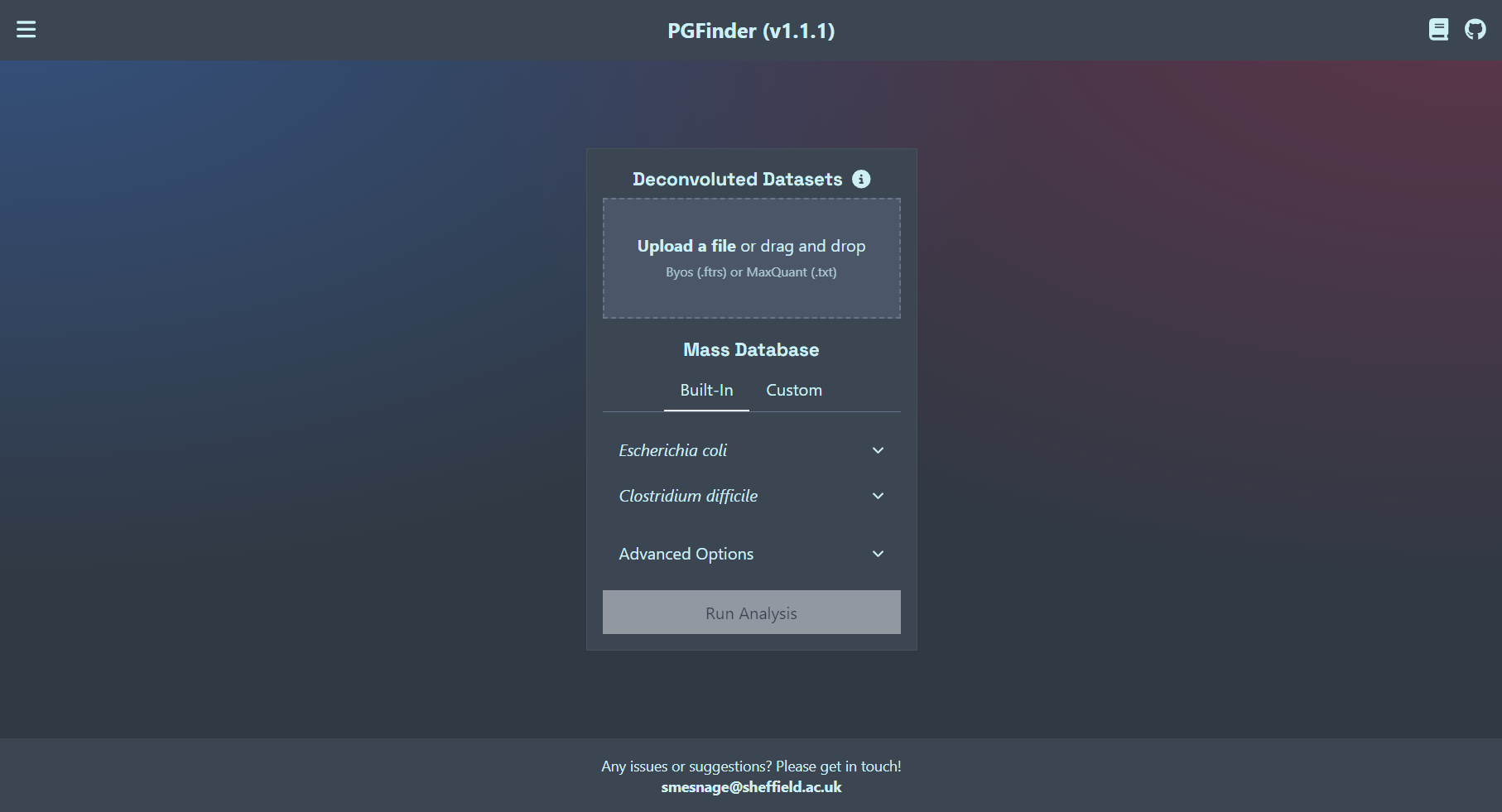 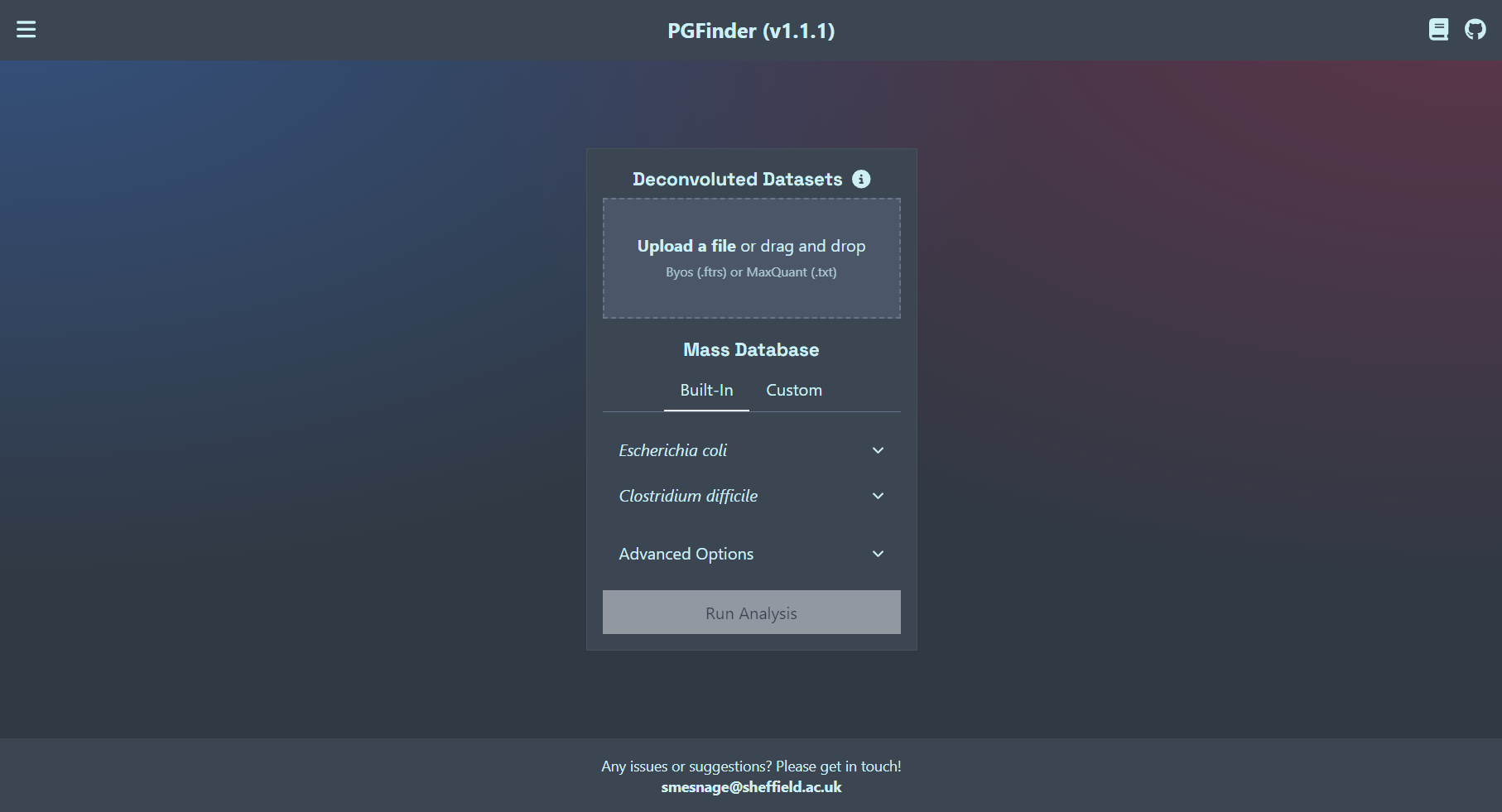 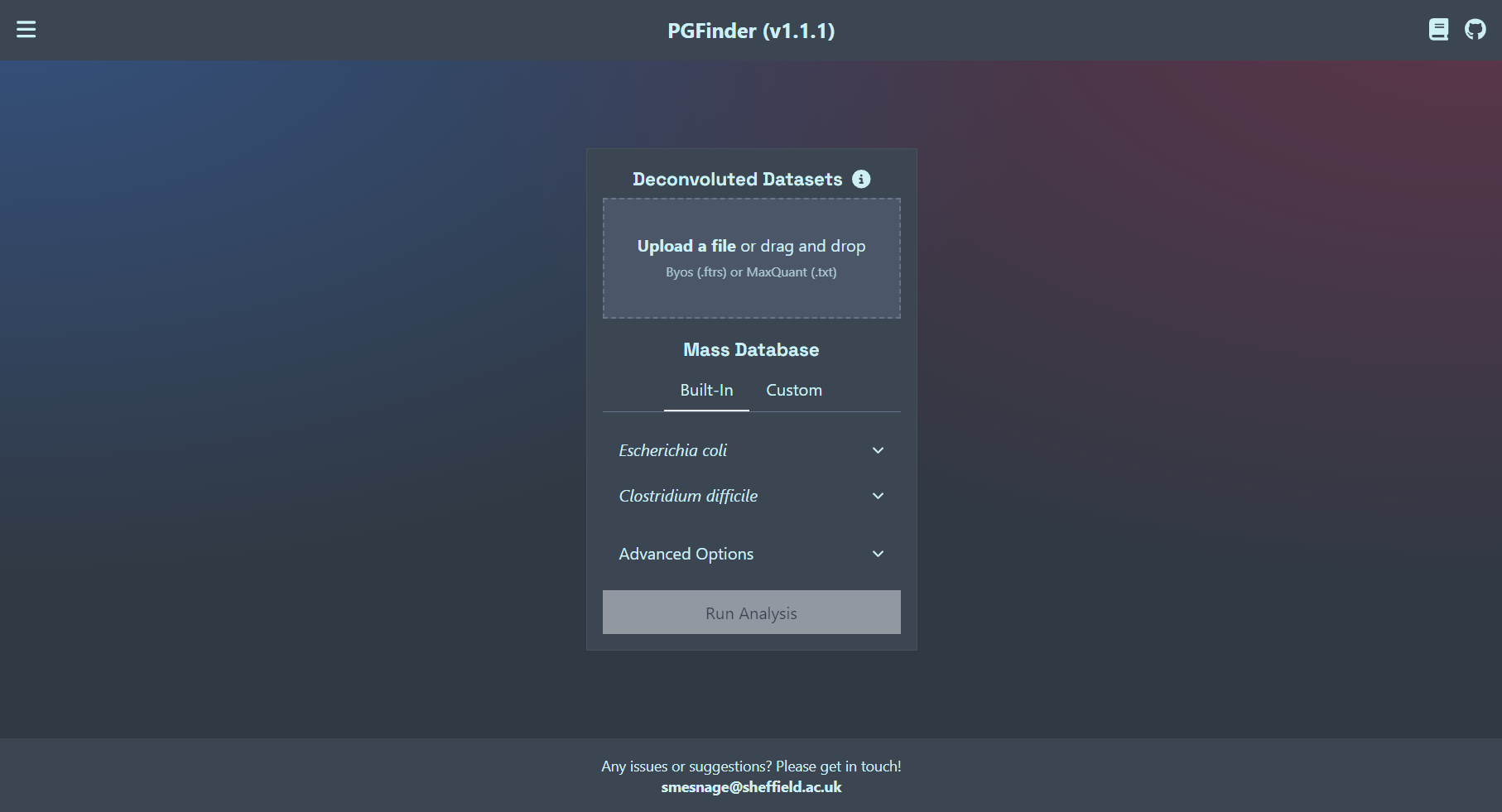 Building block components
(list of sugars and amino-acids)
Building block components
(list of sugars and amino-acids)
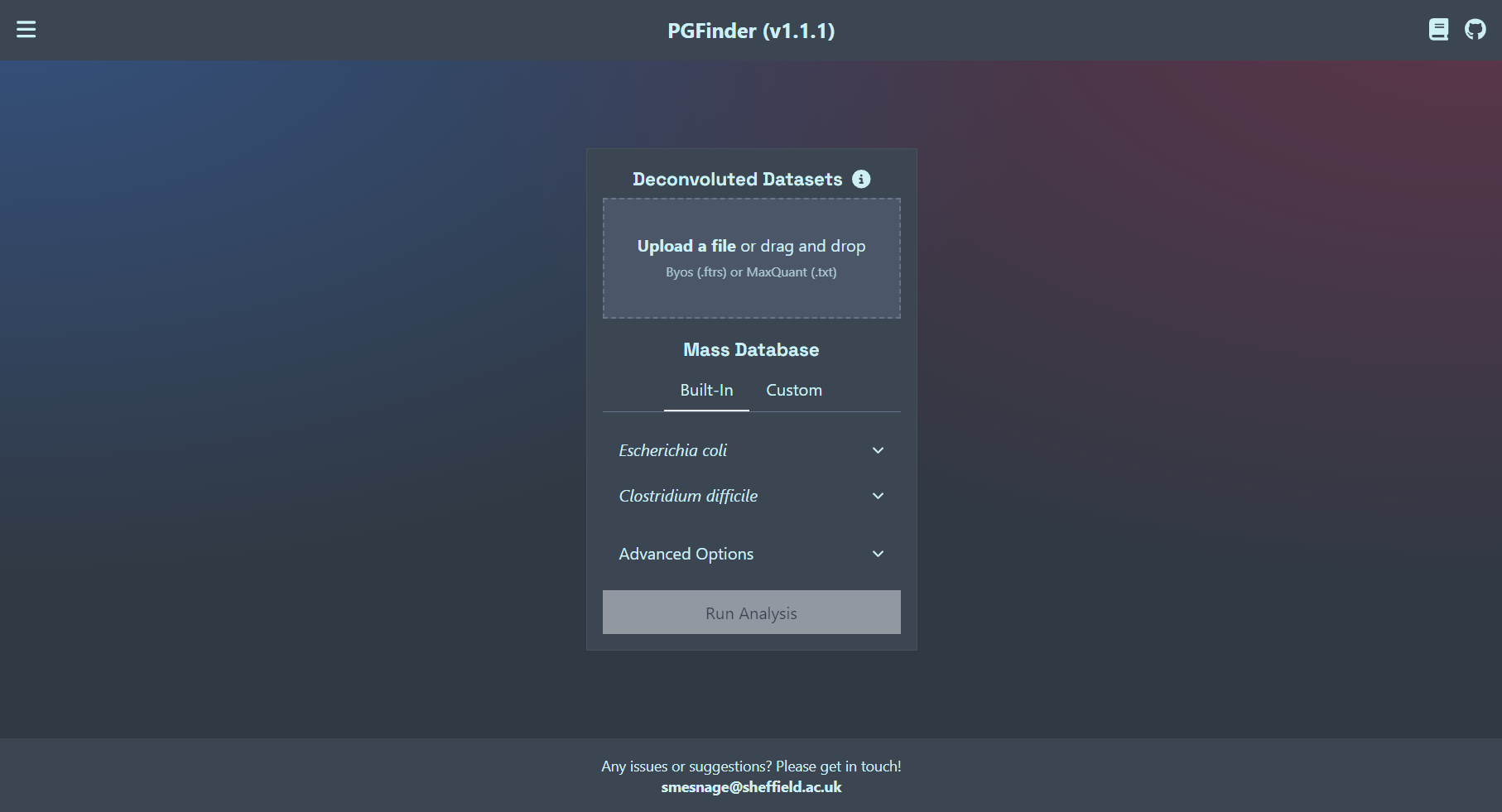 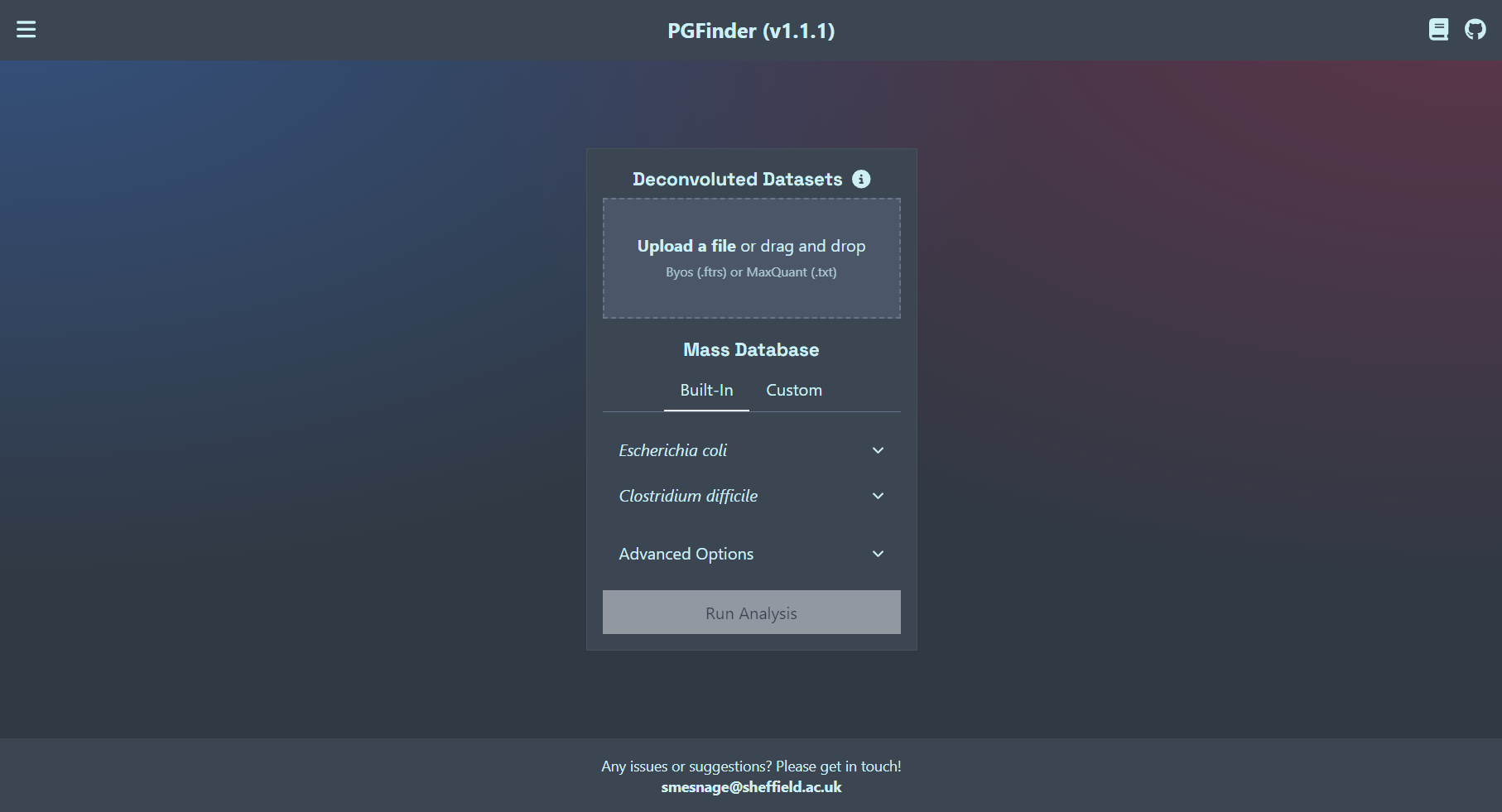 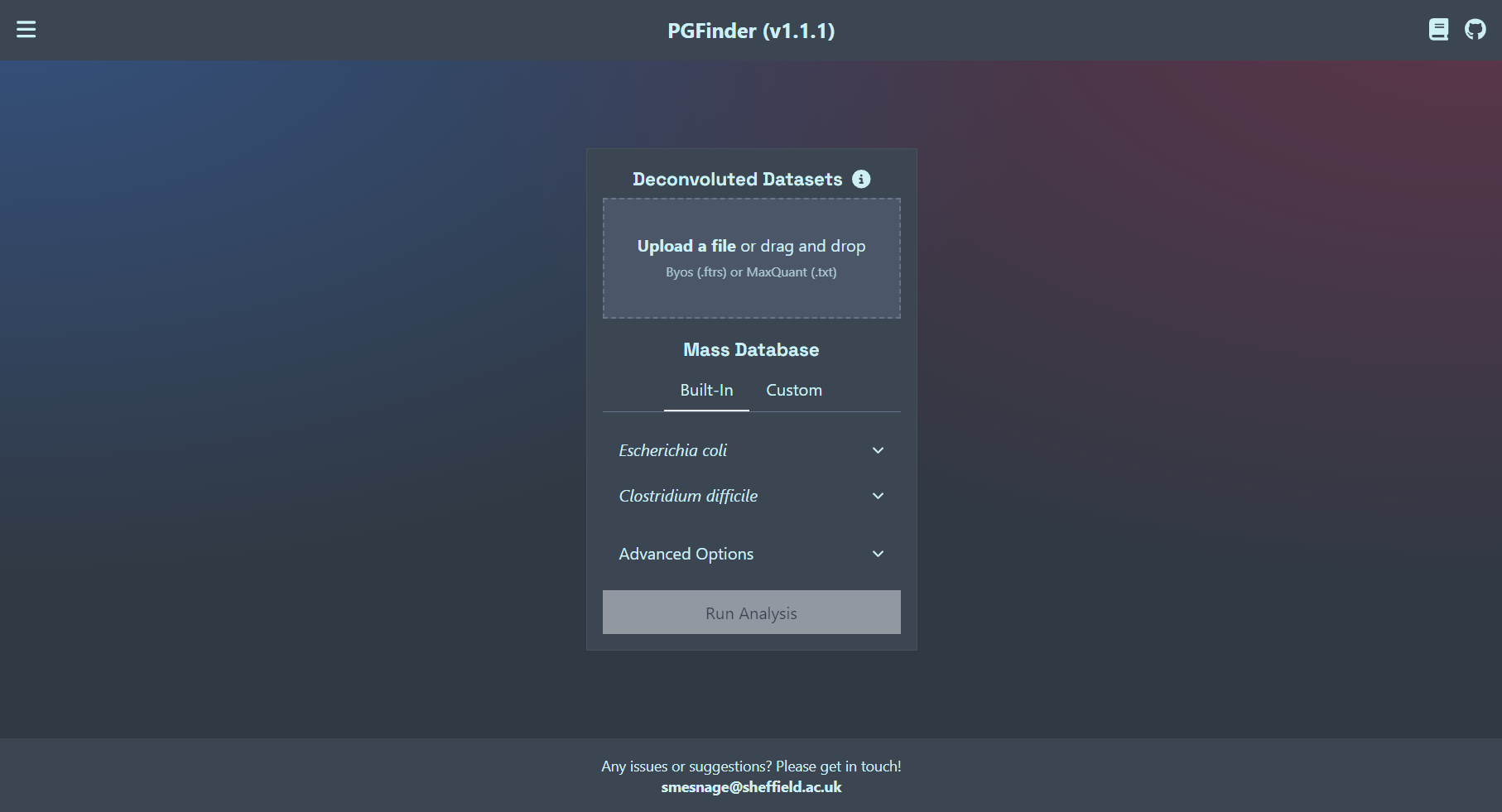 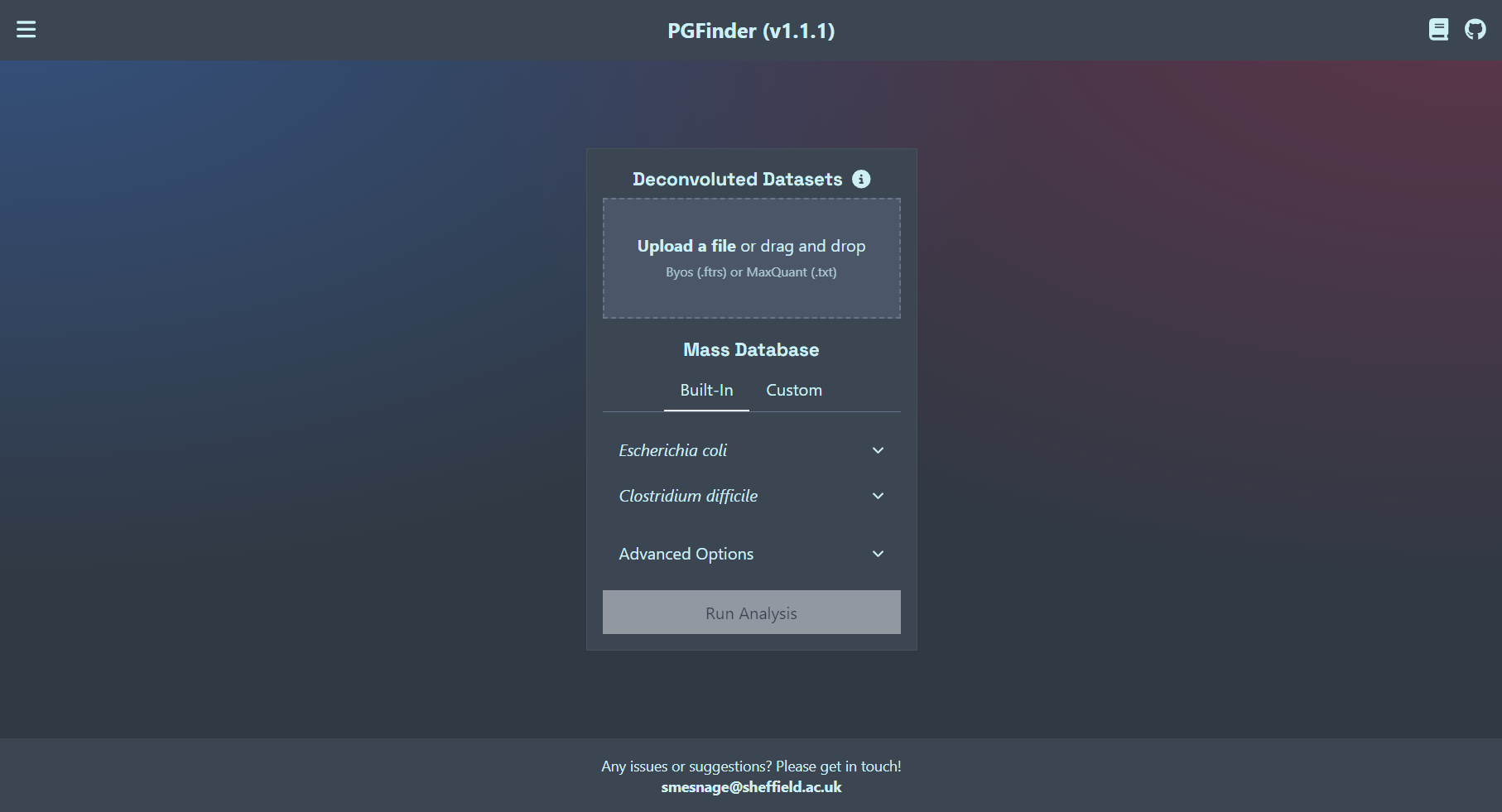 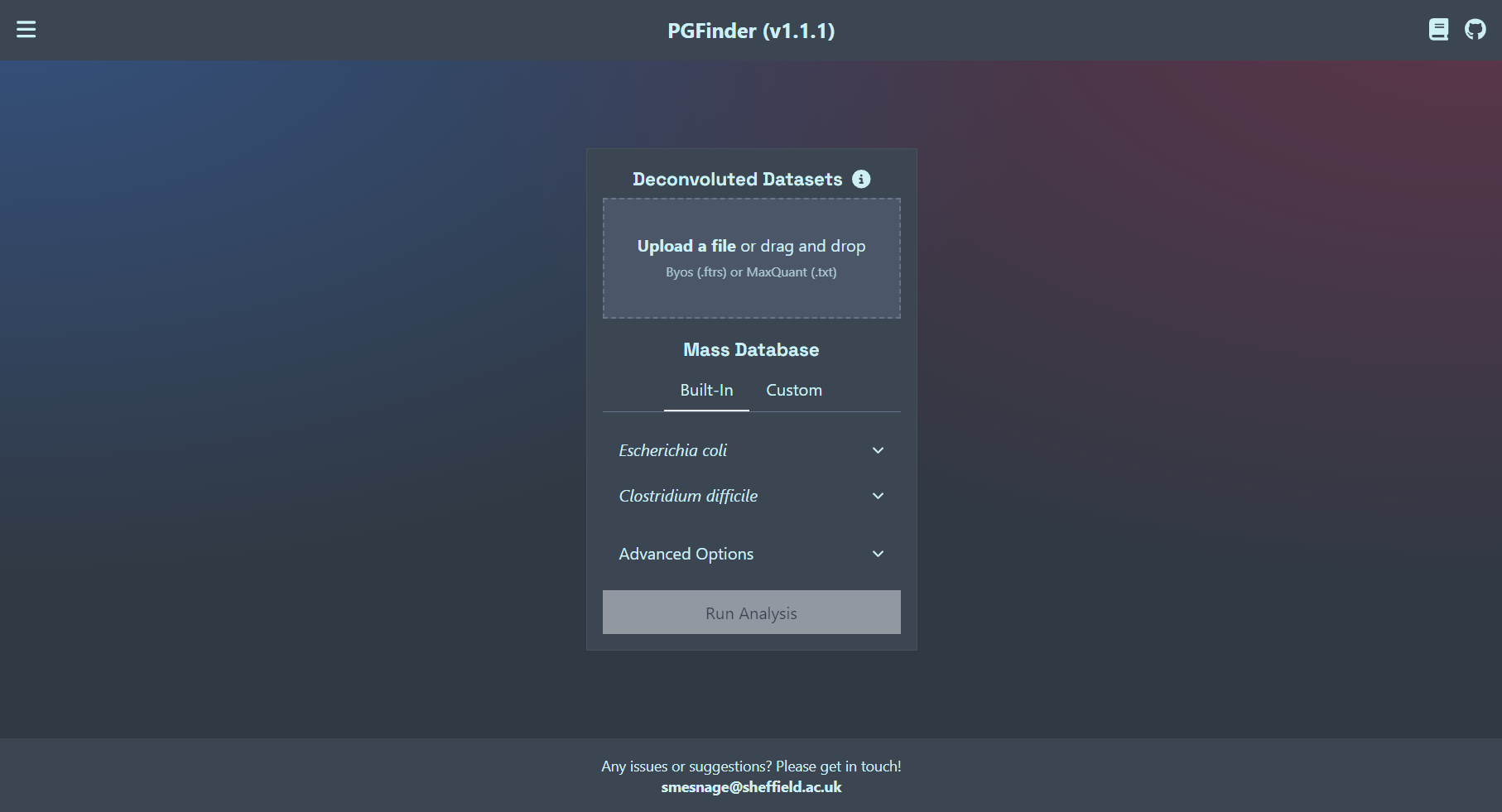 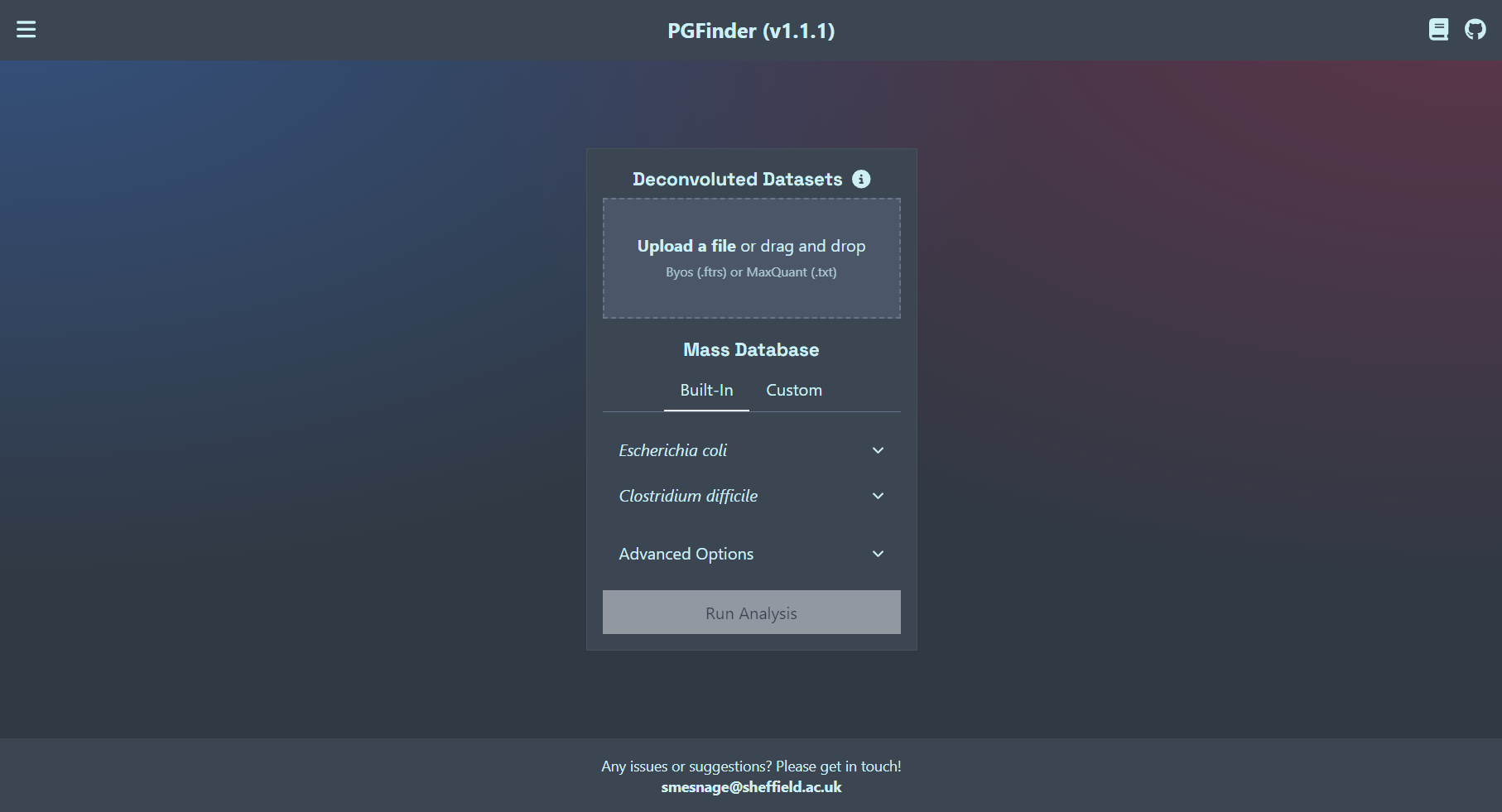 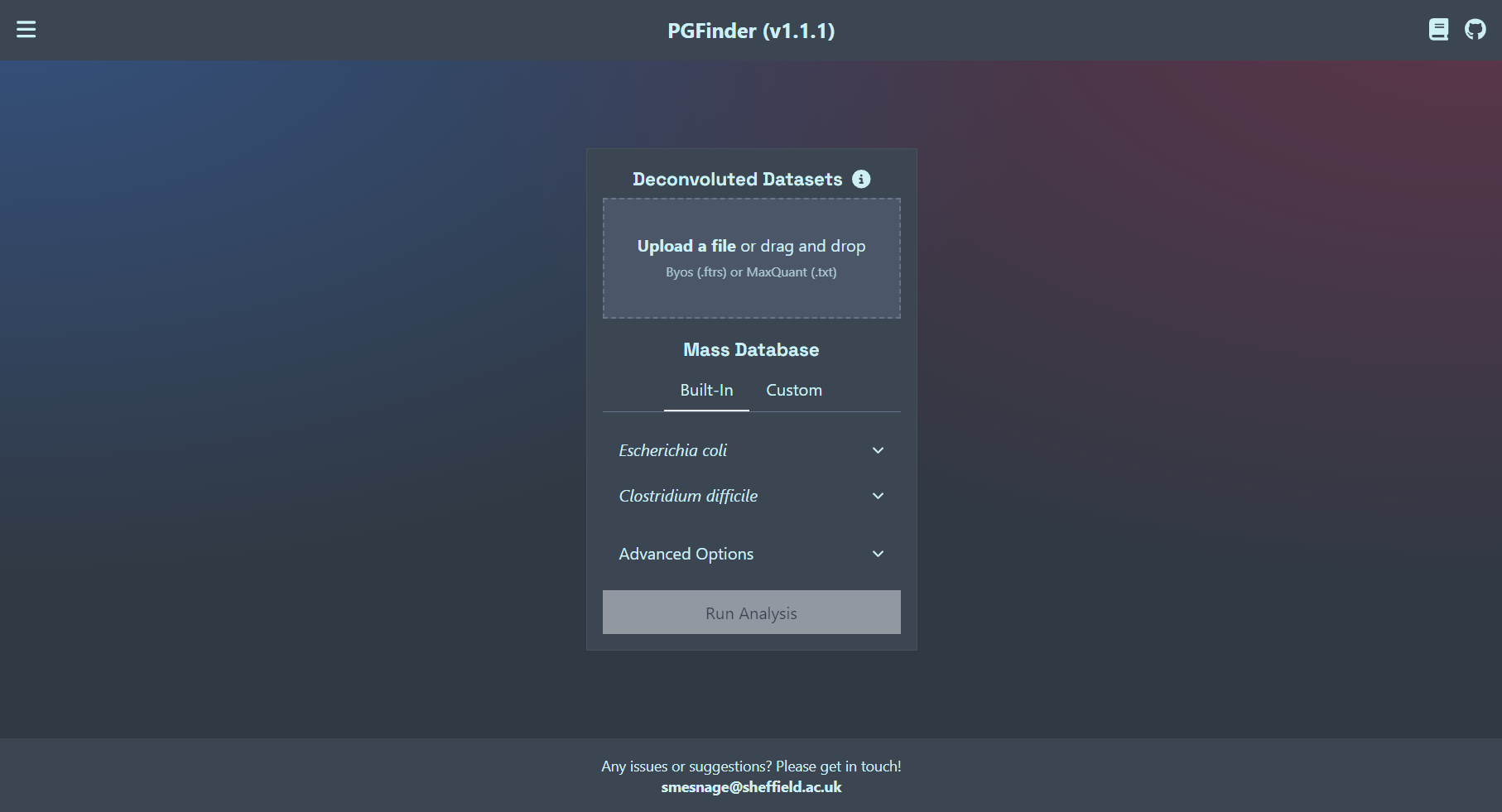 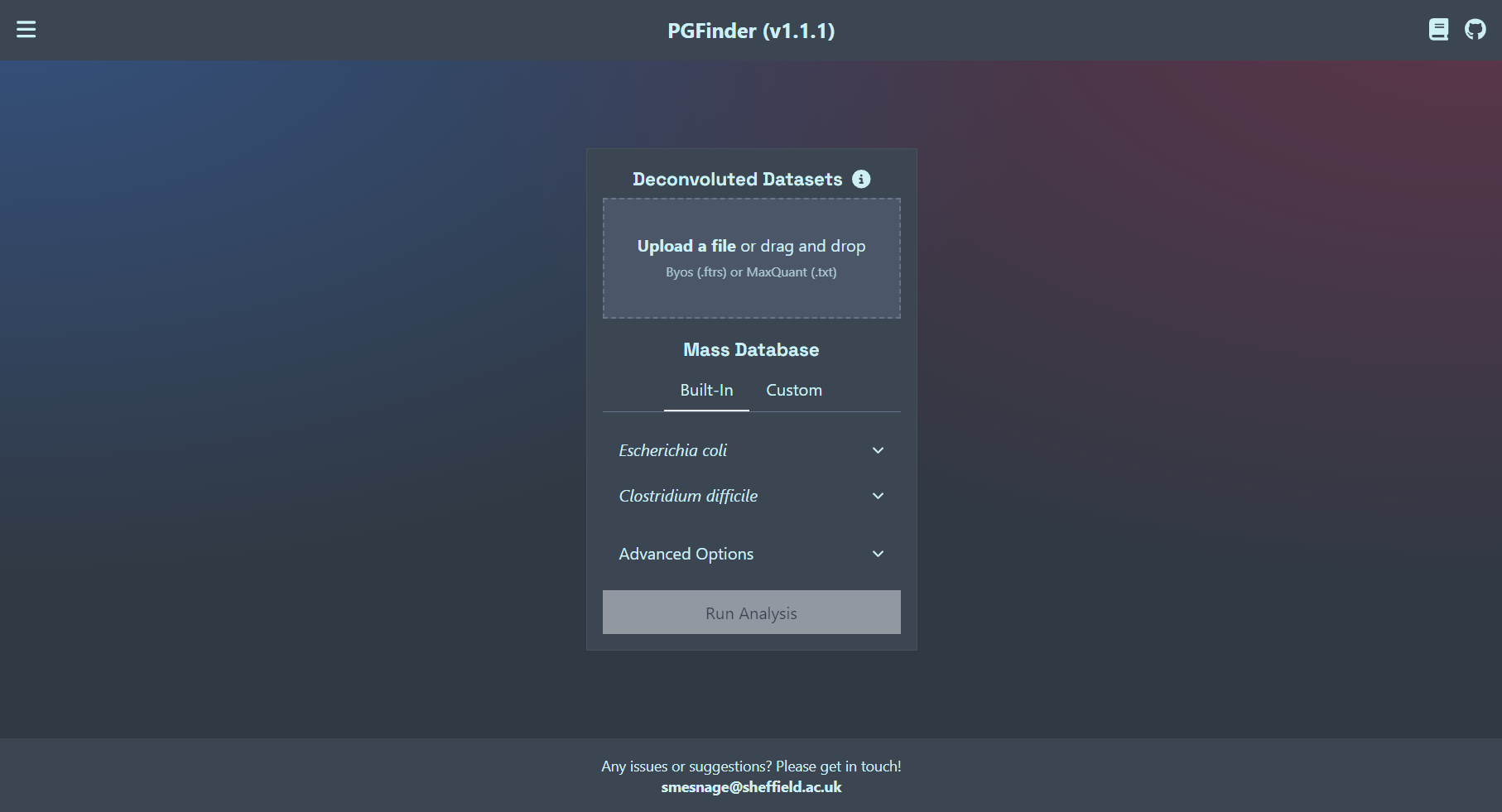 Building block components
(list of sugars and amino-acids)
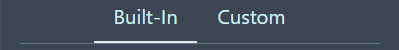 Fragmentation Predictor
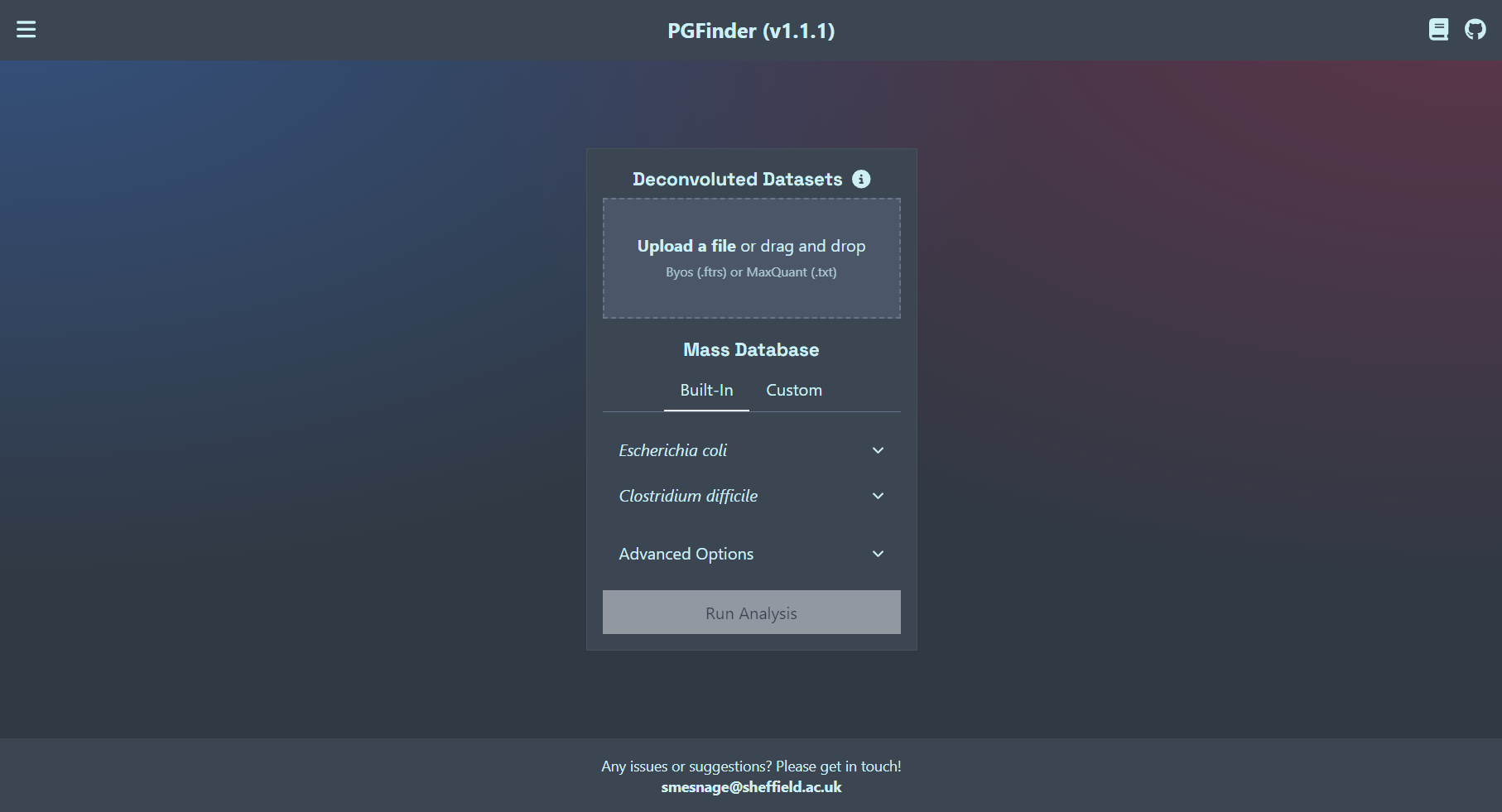 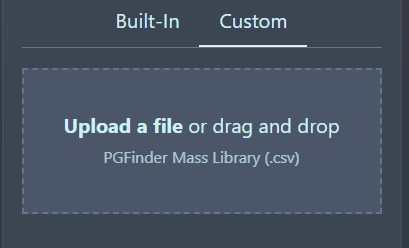 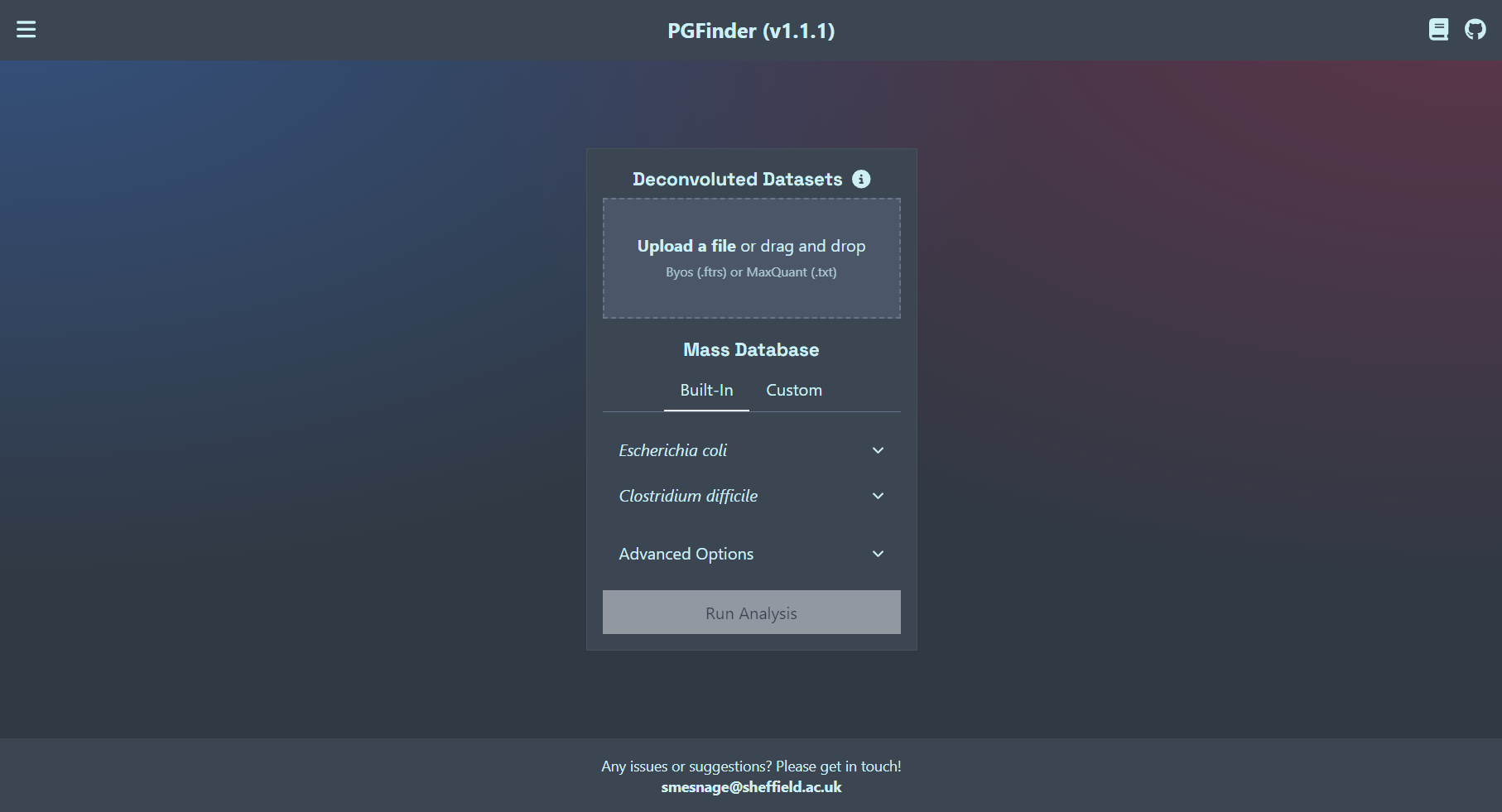 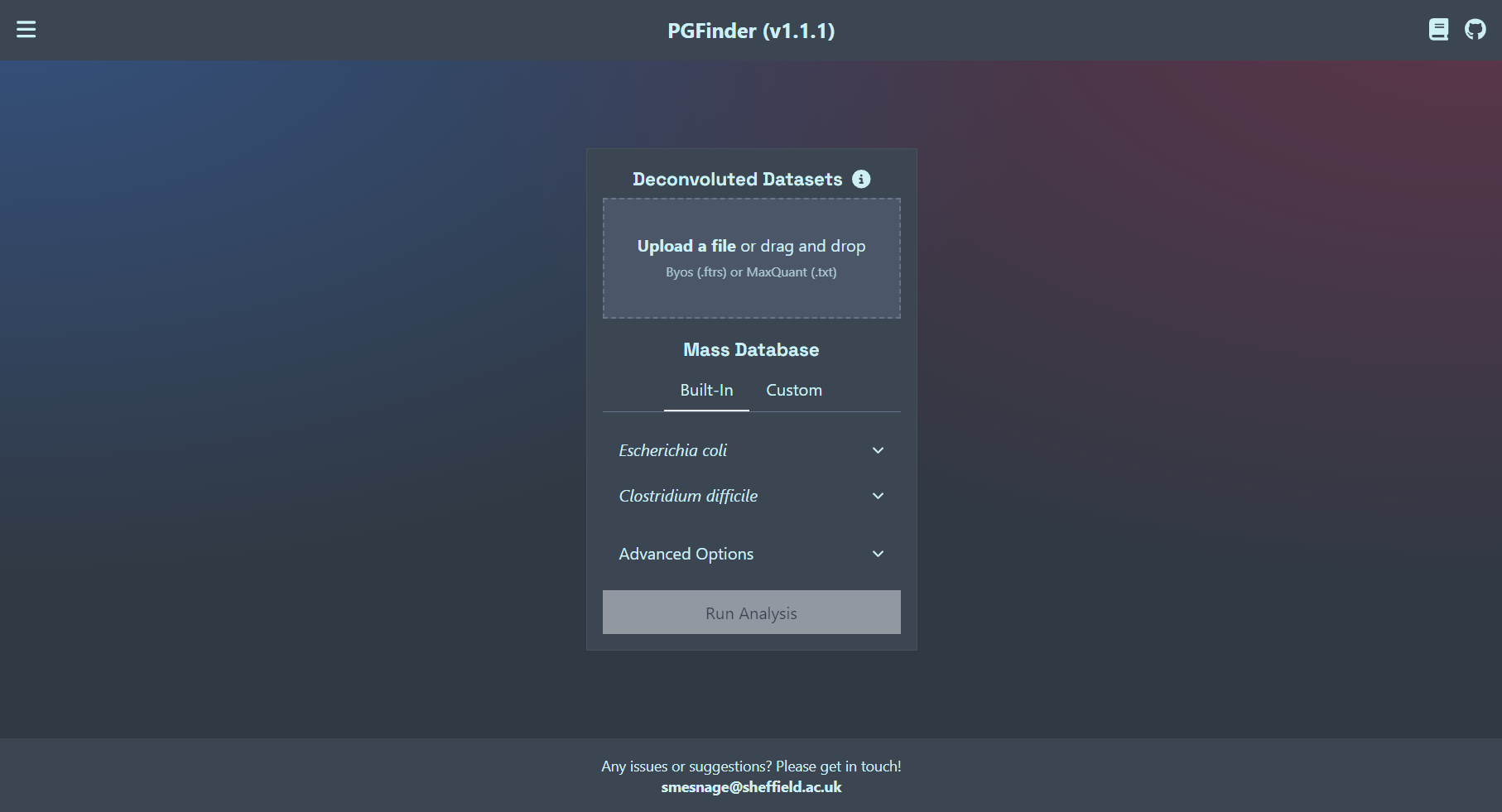 Standard sugars and amino acids     
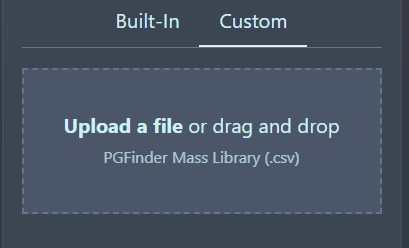 Sugars
  GlcNAc [g], MurNAc [m] and O-acetylated/de-N-acetylated   derivatives [g(-Ac)], [m(-Ac)], [g(+Ac)], [m(+Ac)],
Amino acids 
  A,C,D,E,F,G,H,I,K,L,M,N,P,Q,R,S,T,V,W,Y
Diaminoacids
  mDAP [J], Ornithine [O], diaminobutyric acid [B],  threo-3-hydroxglutamate [X]
list of muropeptides (.csv )
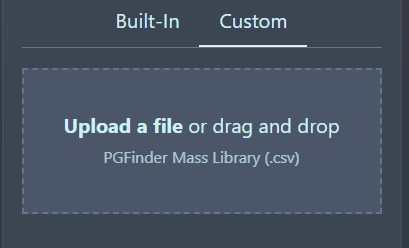 Muropeptide list
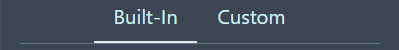 E. coli	(monomers; mDAP, D-Glu)
B. subtilis 	(monomers; mDAPNH2, D-Glu)
C. difficile 	(monomers; GlcN, mDAP, D-Glu)
S. aureus 	(monomers; L-Lys, D-Gln, Gly5 lateral chain)
E. faecalis 	(monomers; L-Lys, D-Gln, Ala2 lateral chain)
E. faecium 	(monomers; L-Lys, D-Gln, Asp/Asn lateral chain)
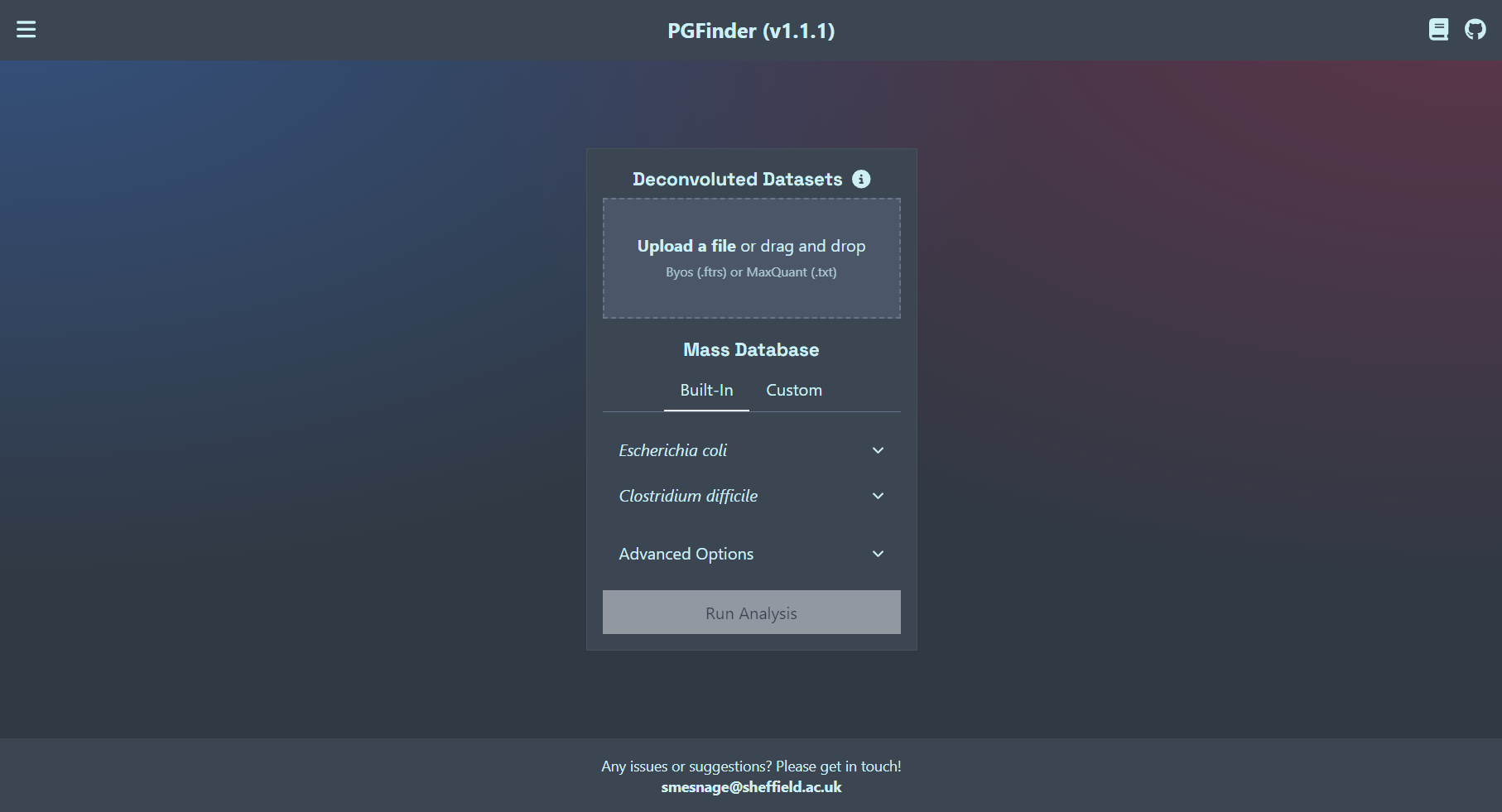 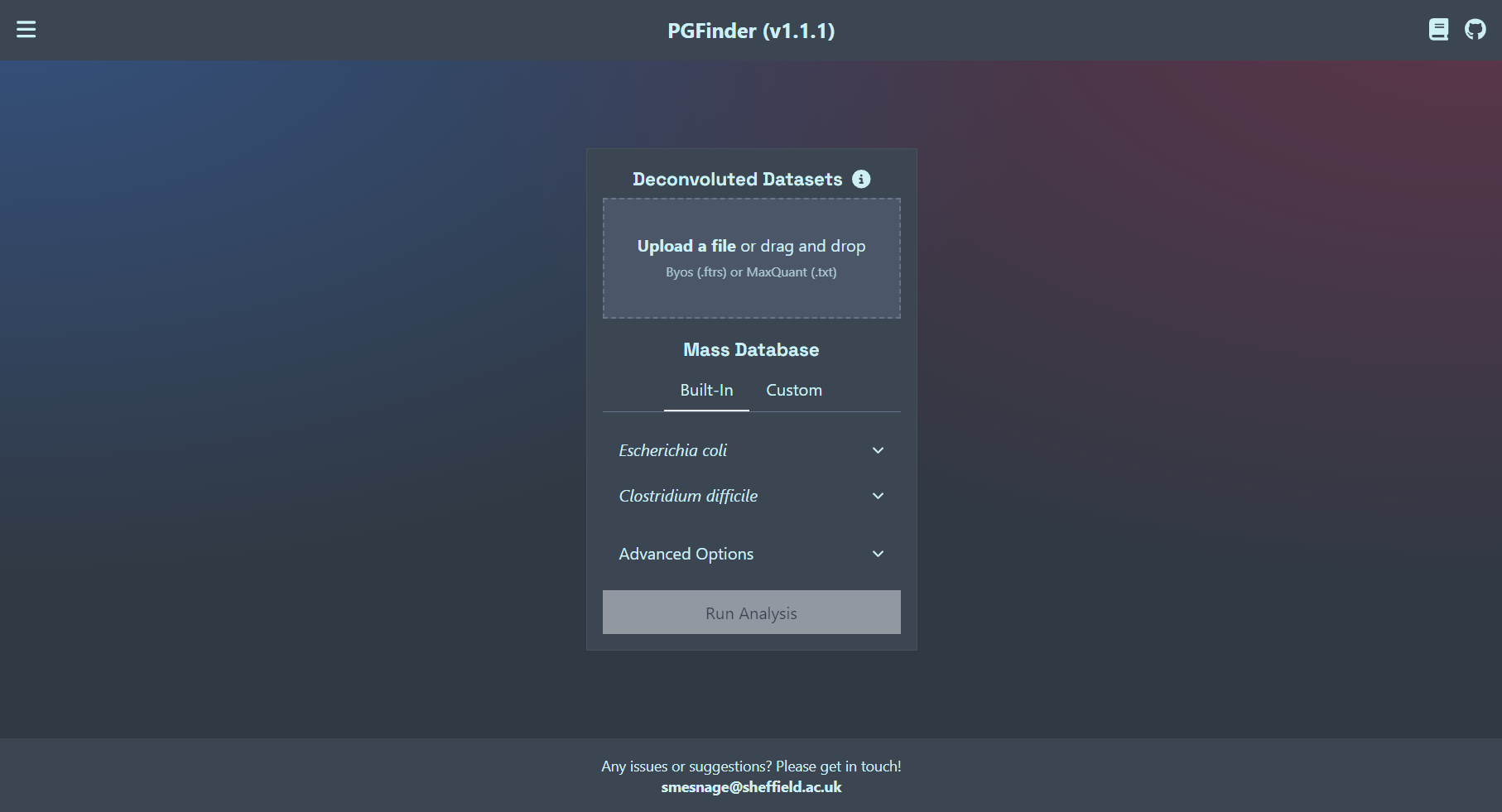 Build database
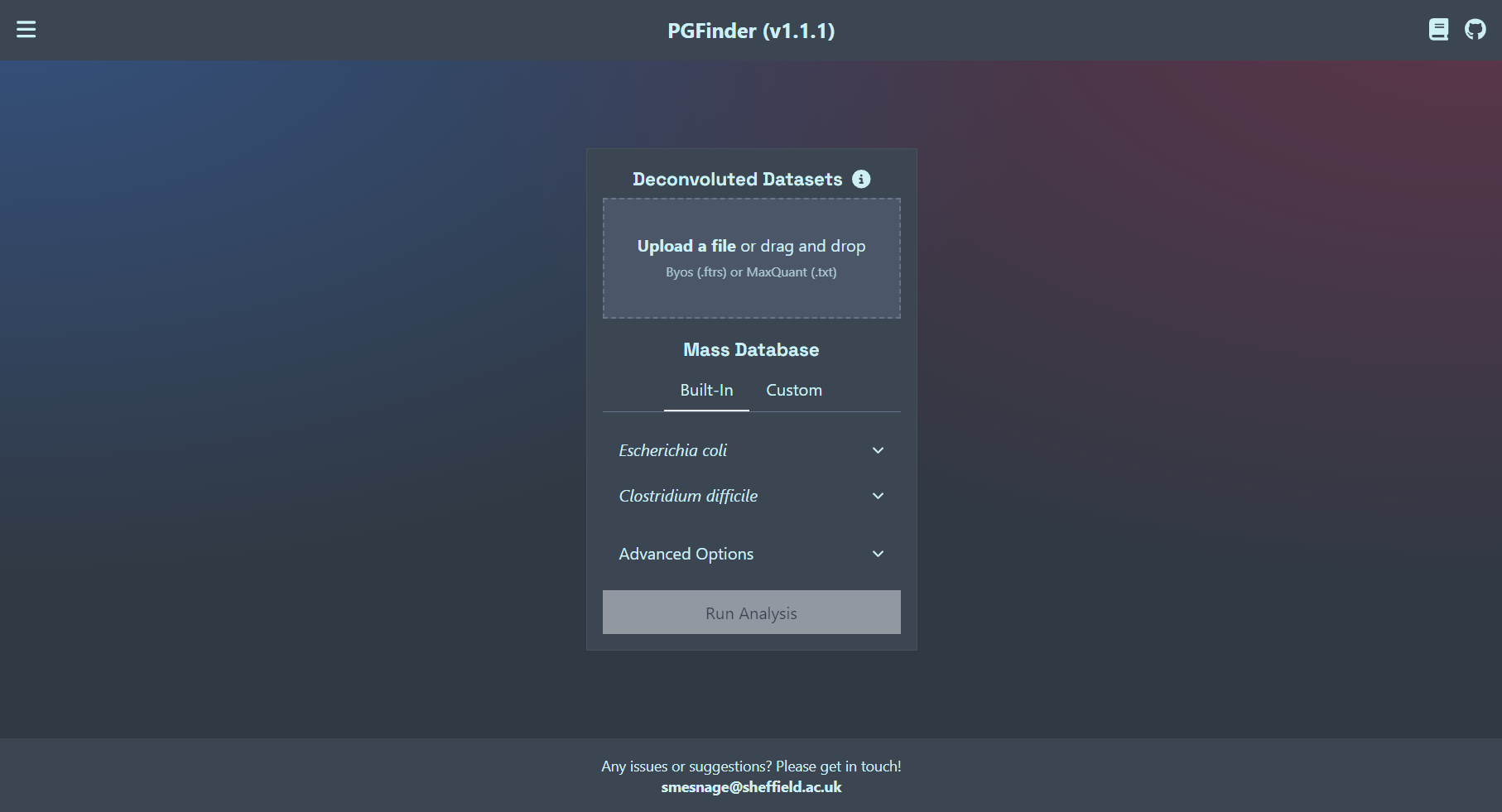 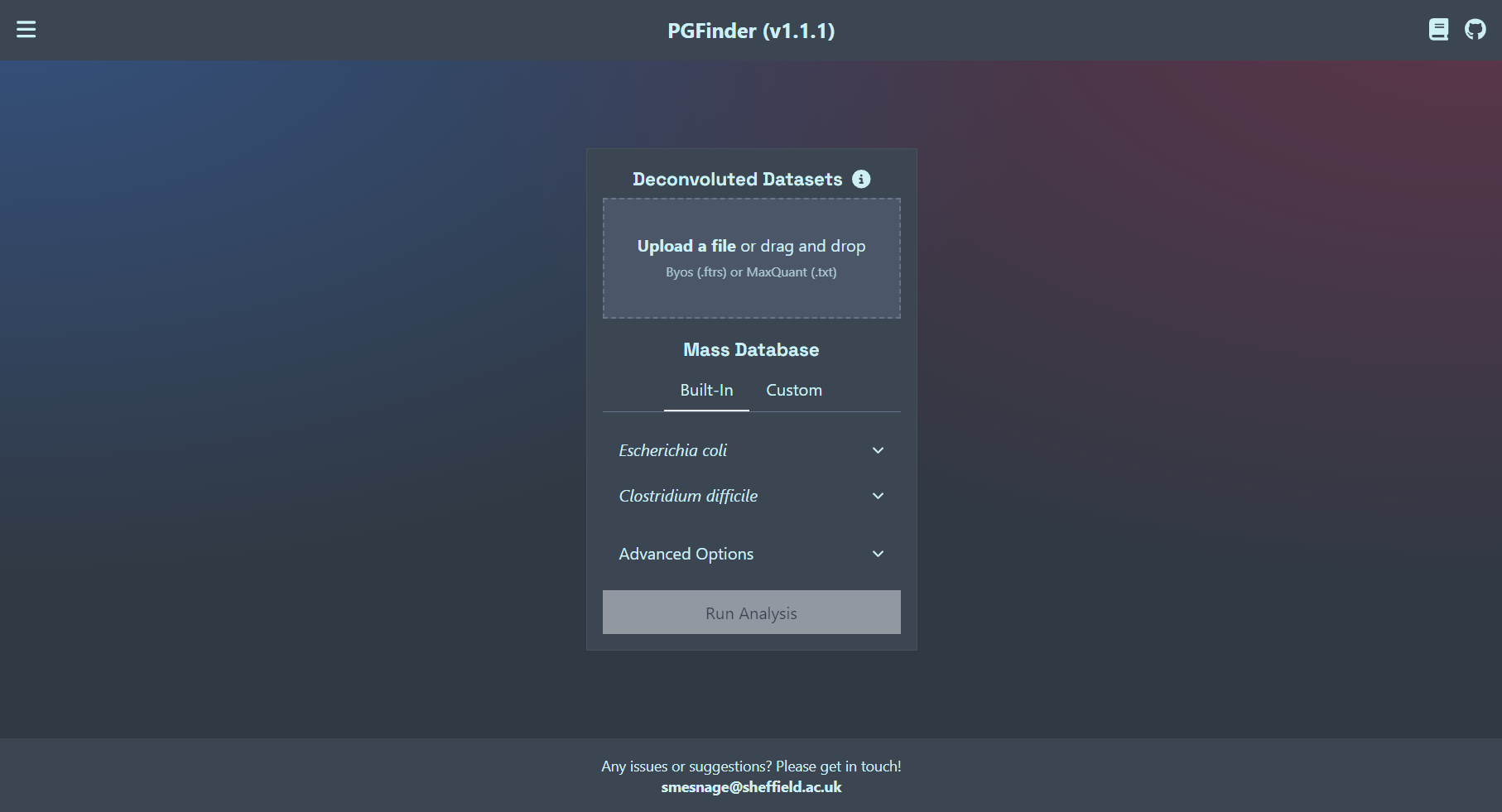 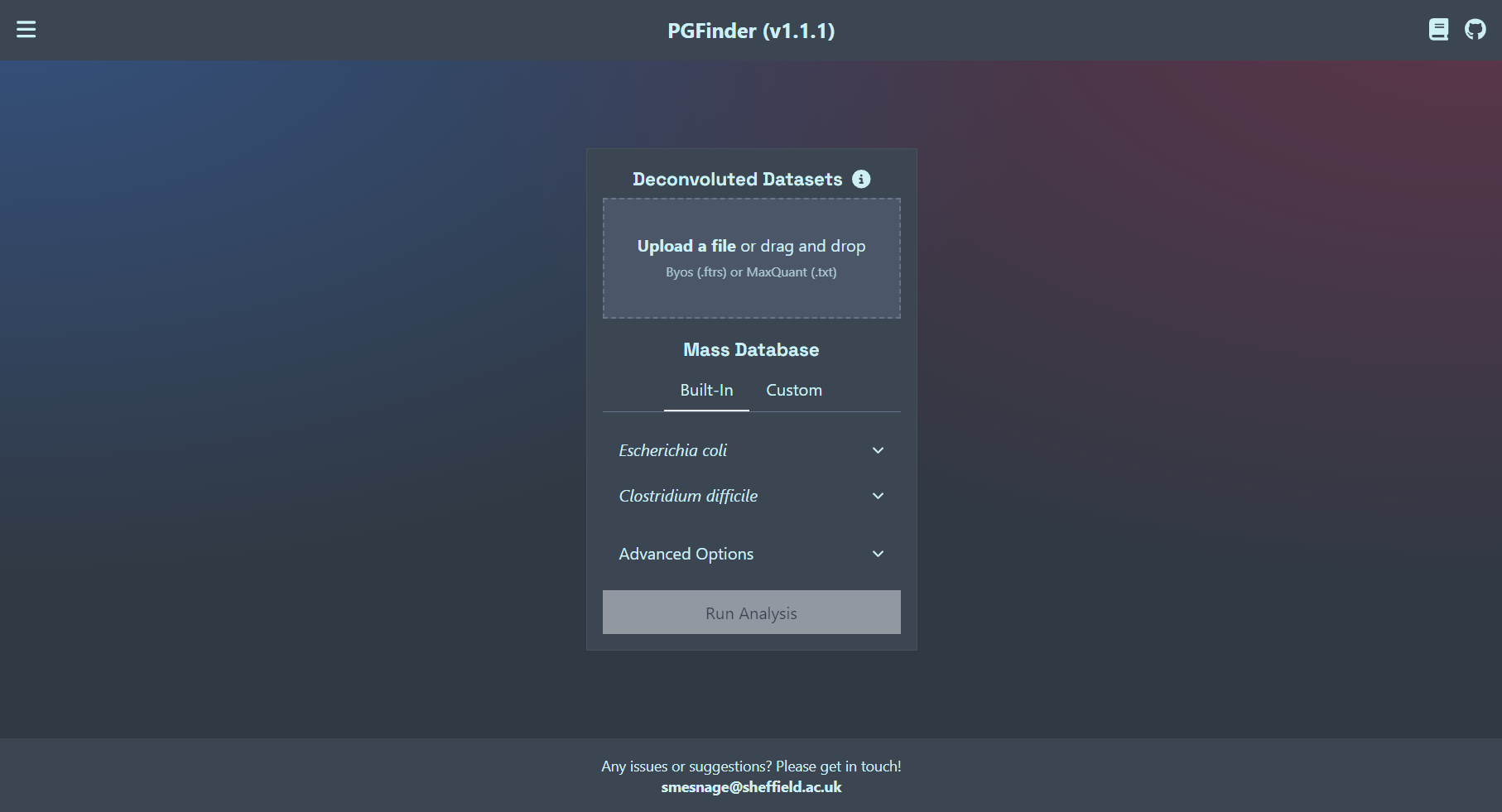 Database builder
MS analysis
MS/MS analysis
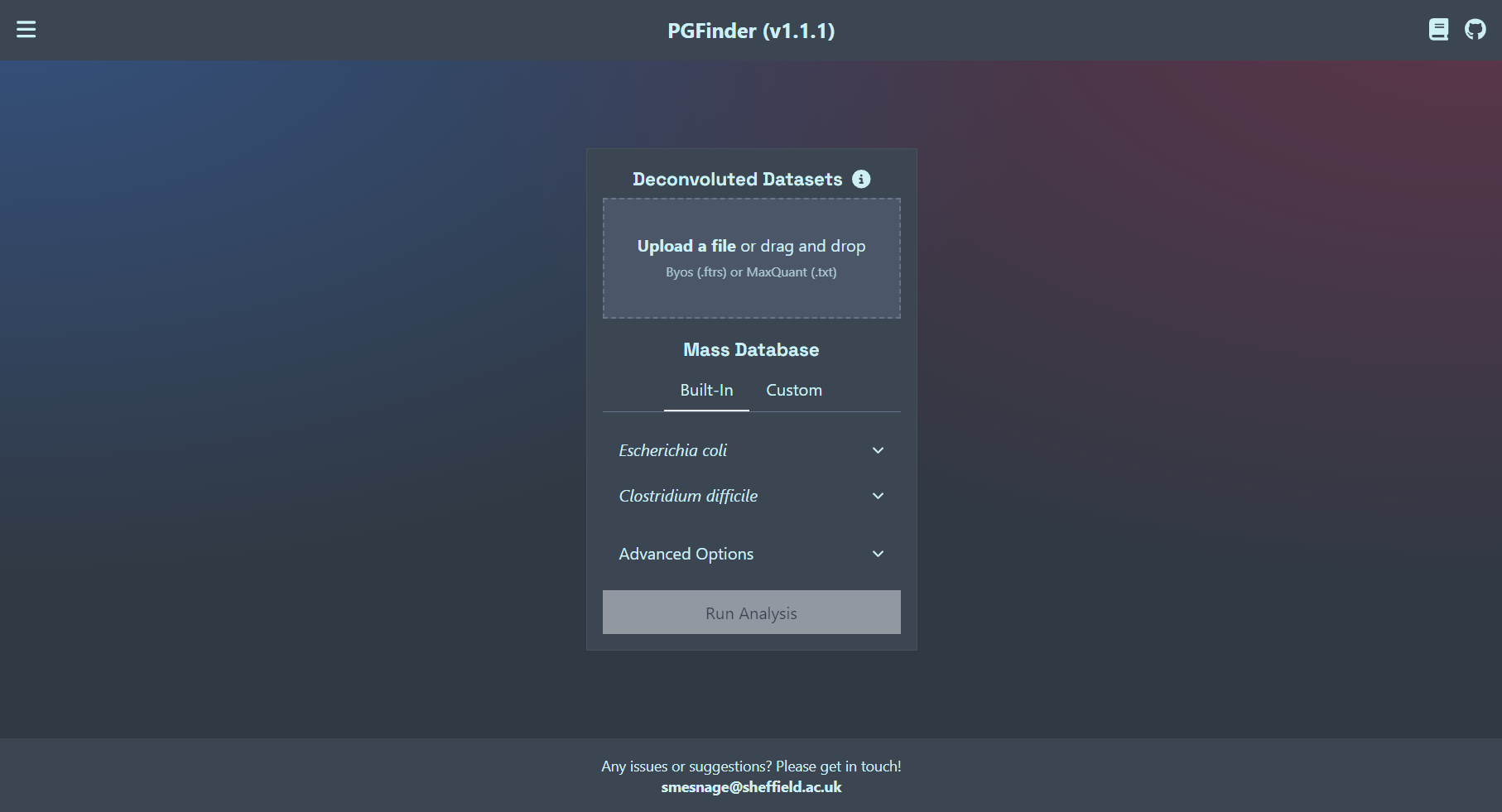 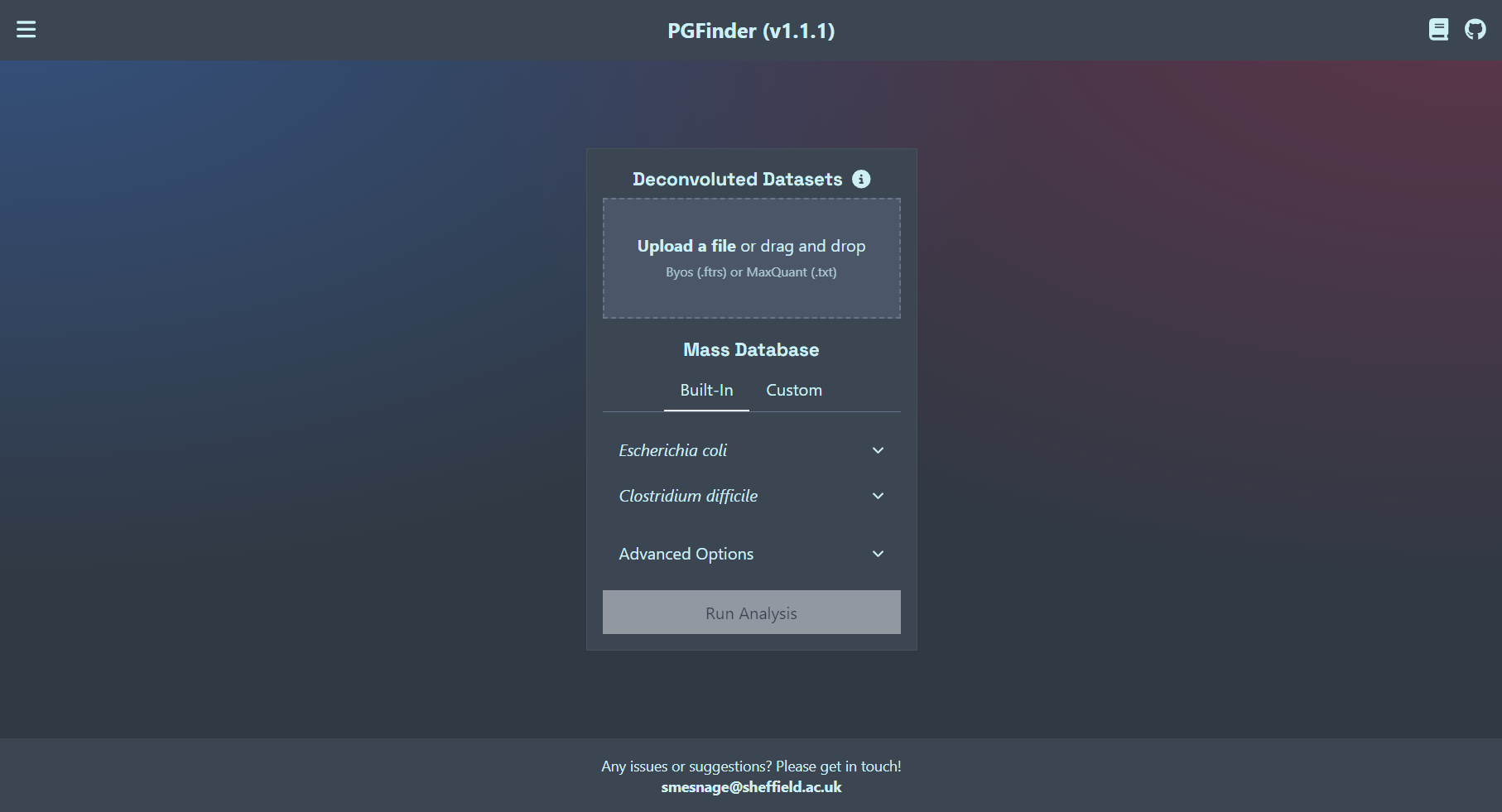 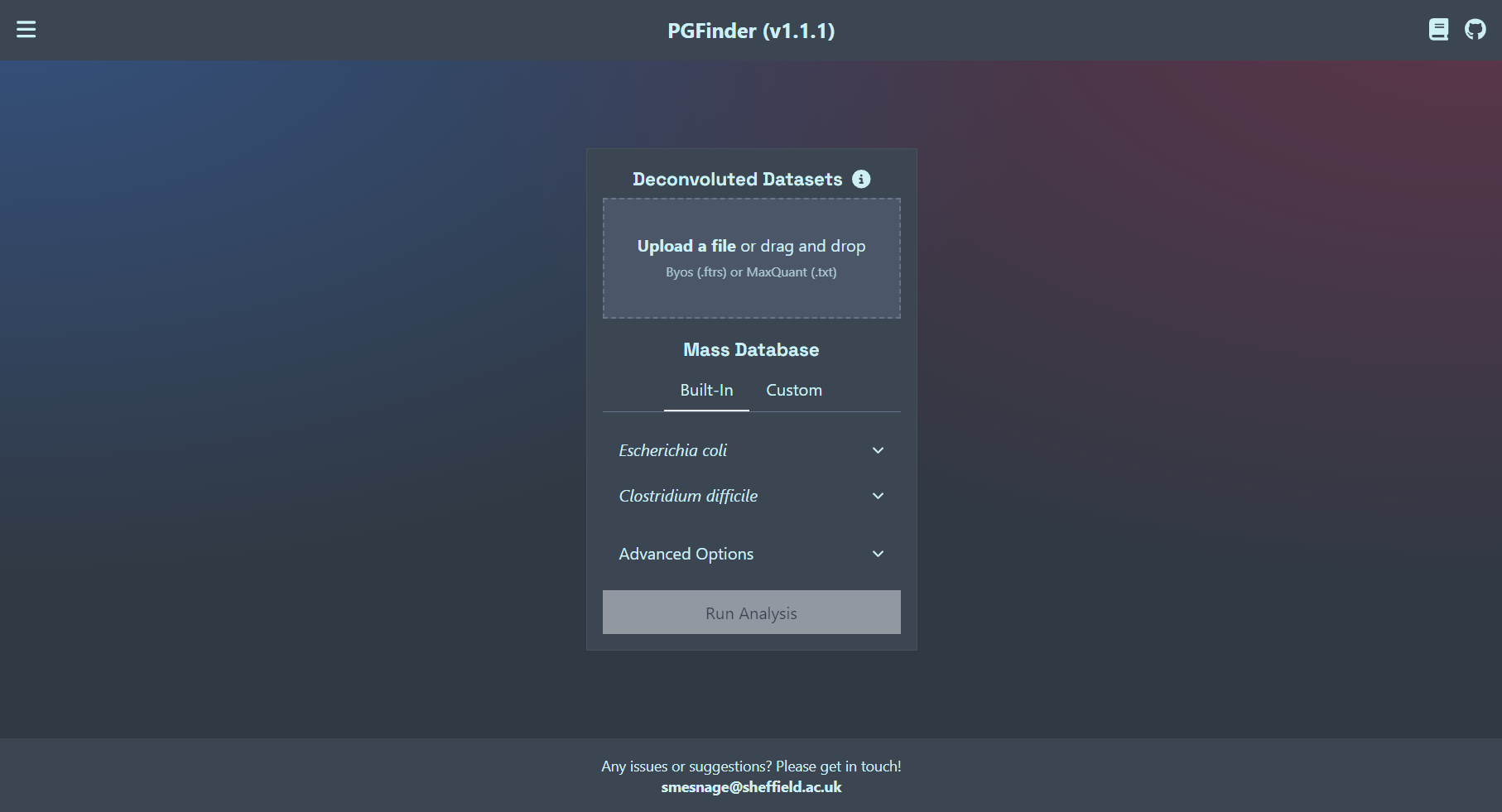 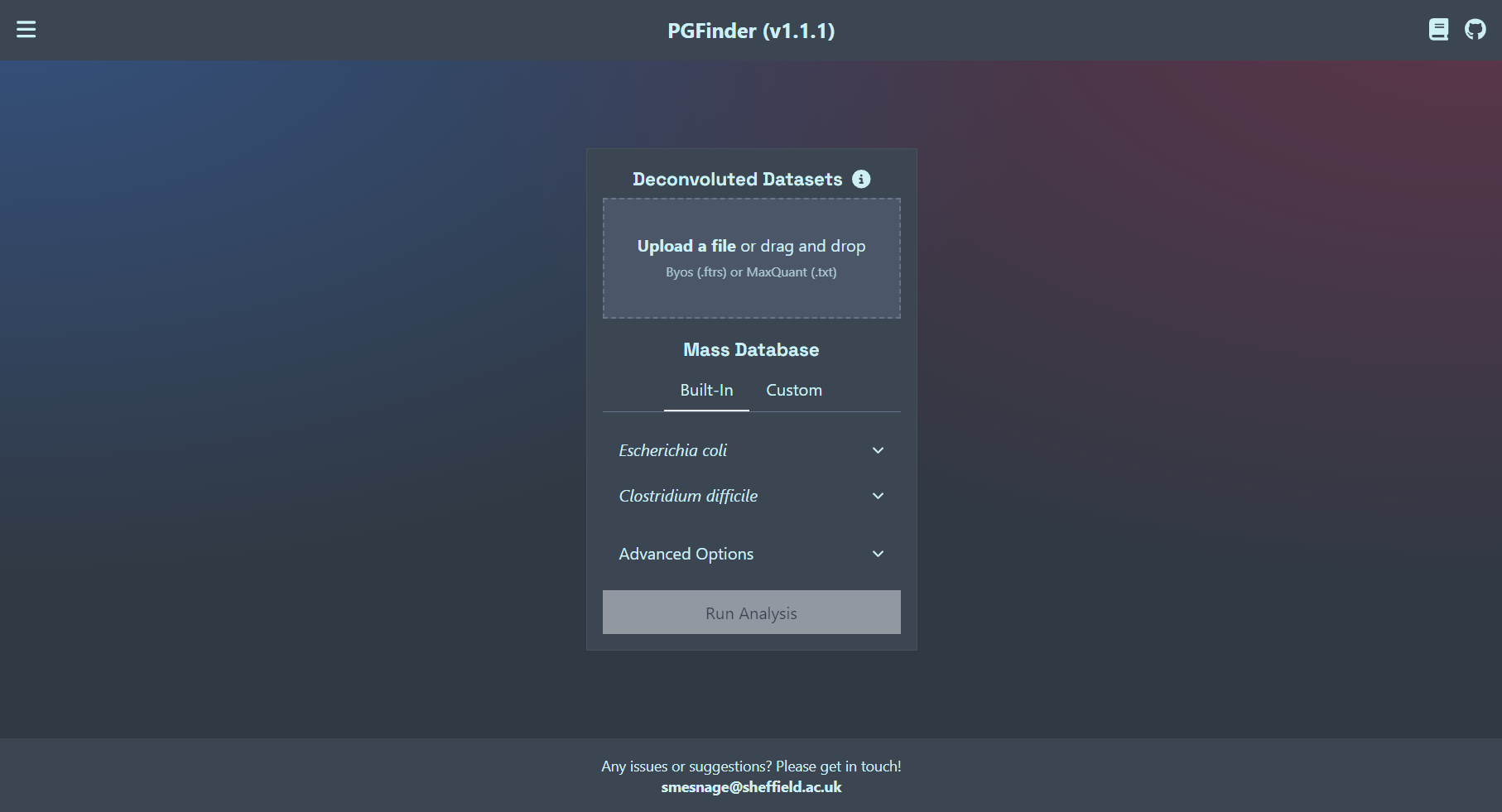 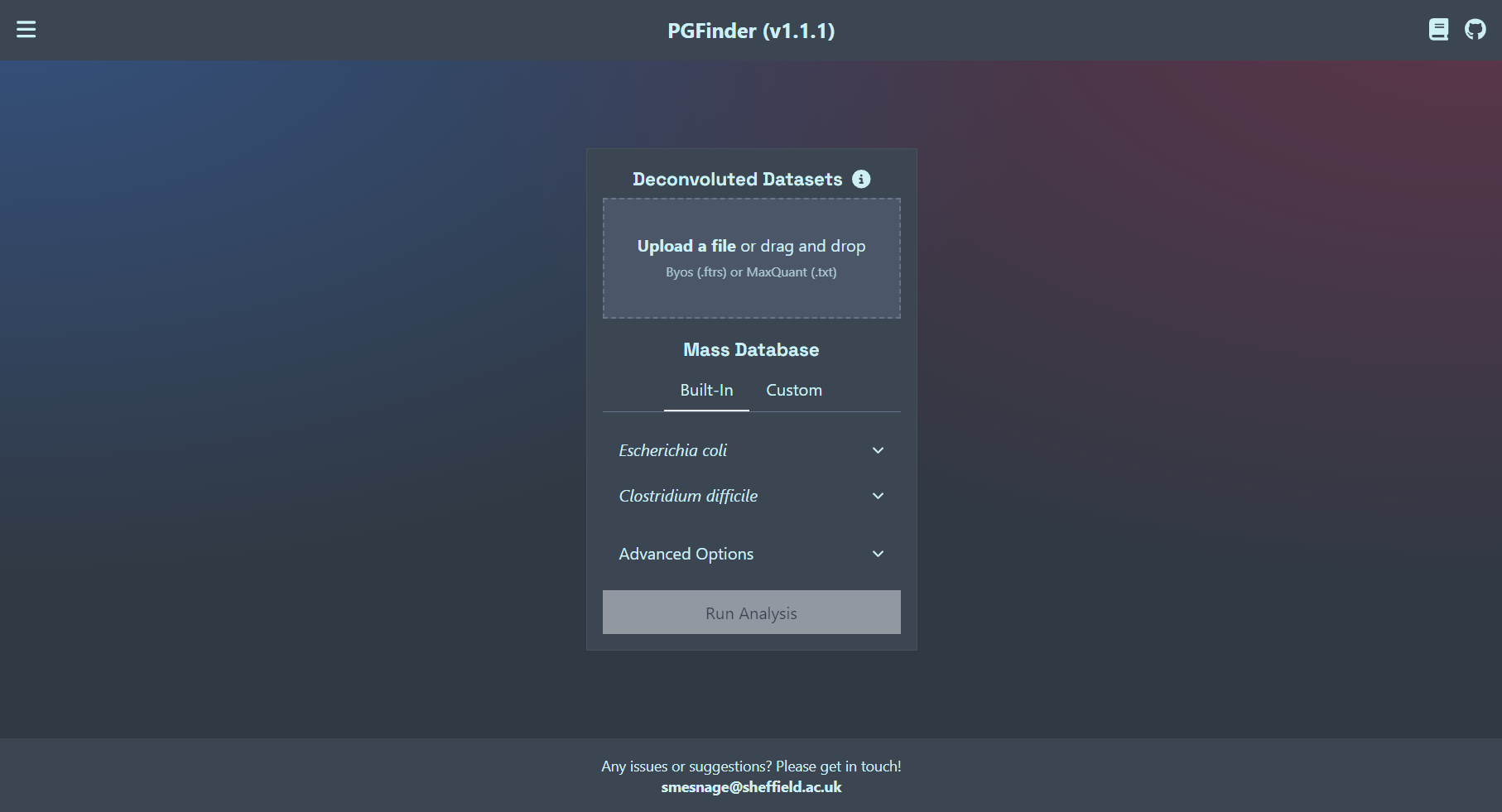 Building block components
(list of sugars and amino-acids)
Building block components
(list of sugars and amino-acids)
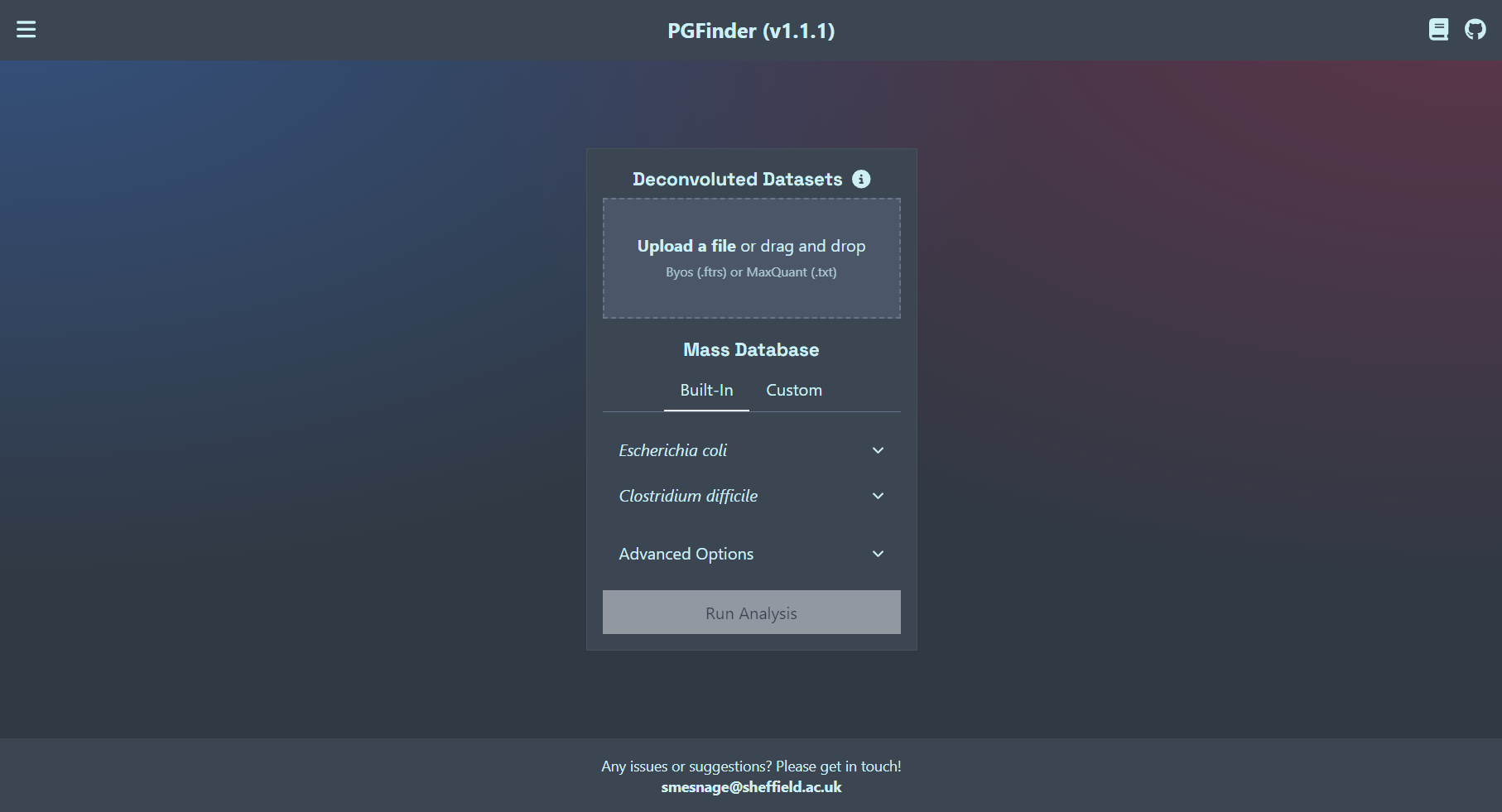 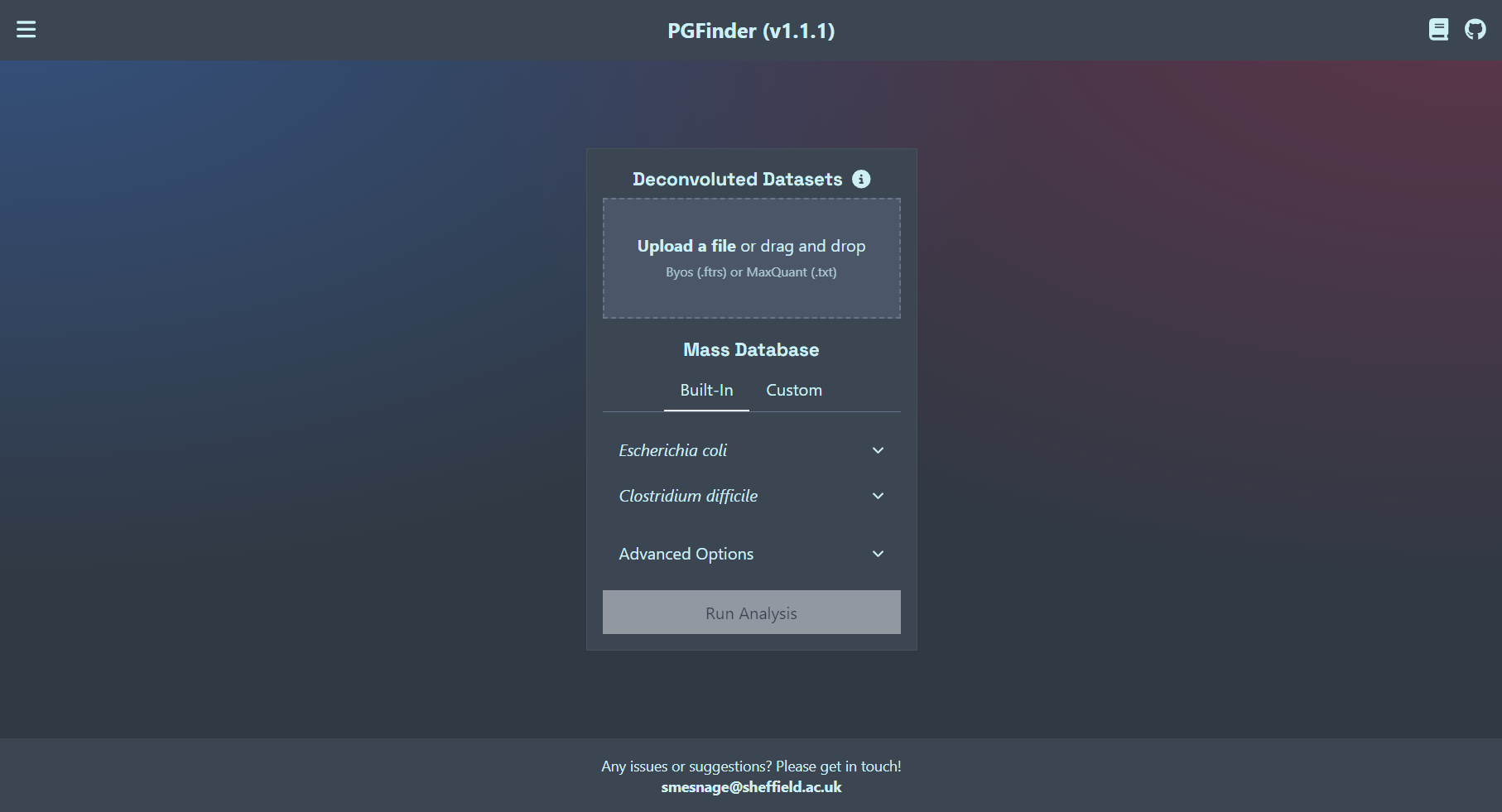 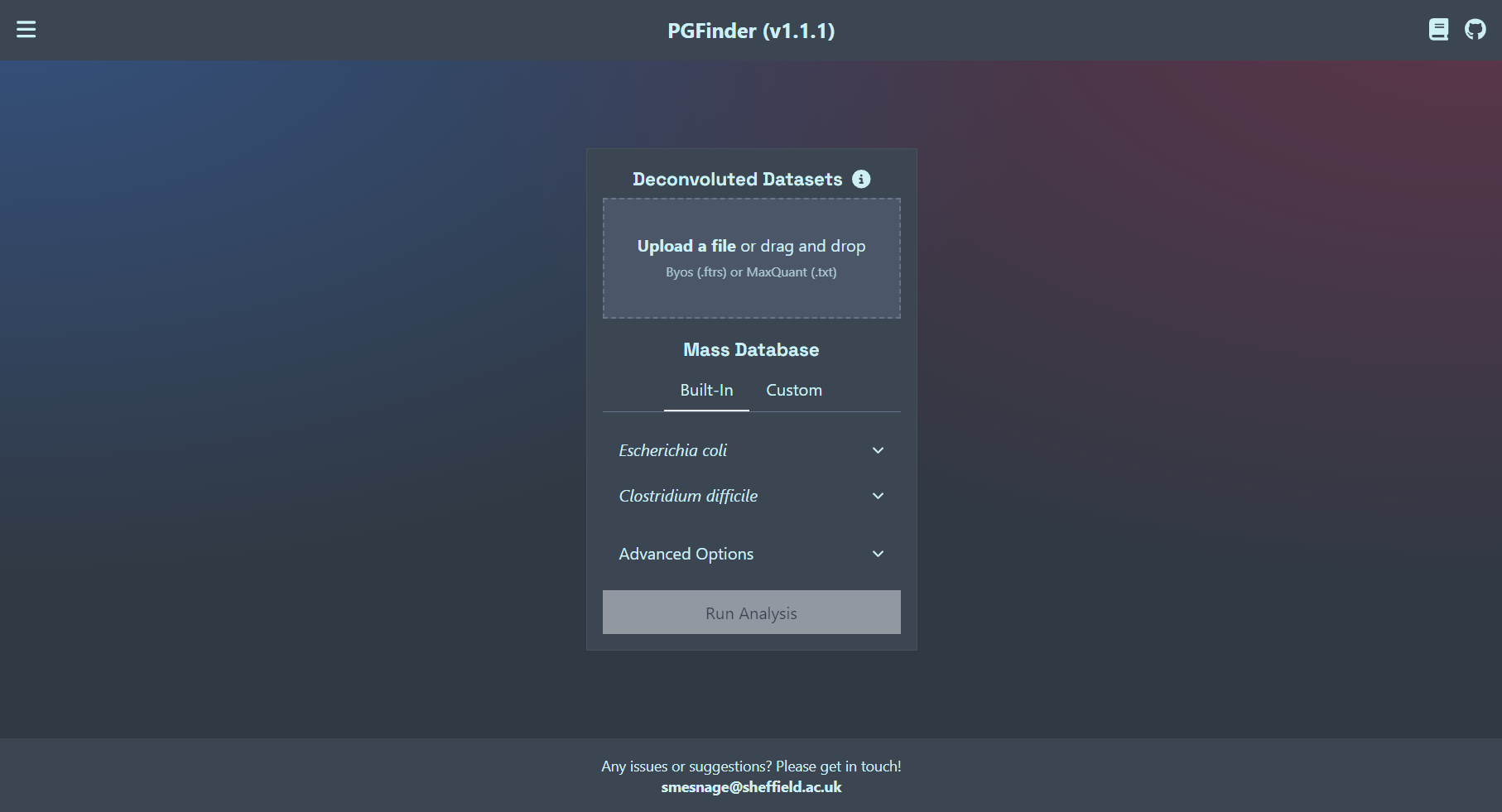 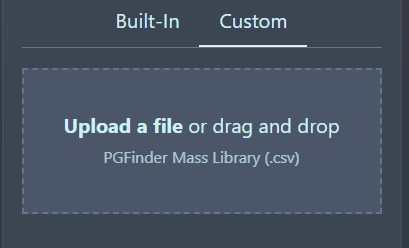 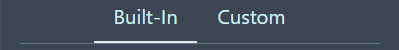 Fragmentation Predictor
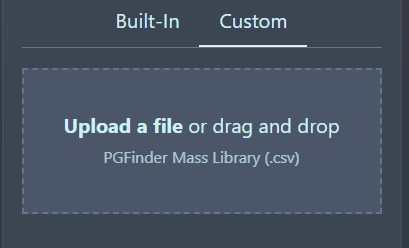 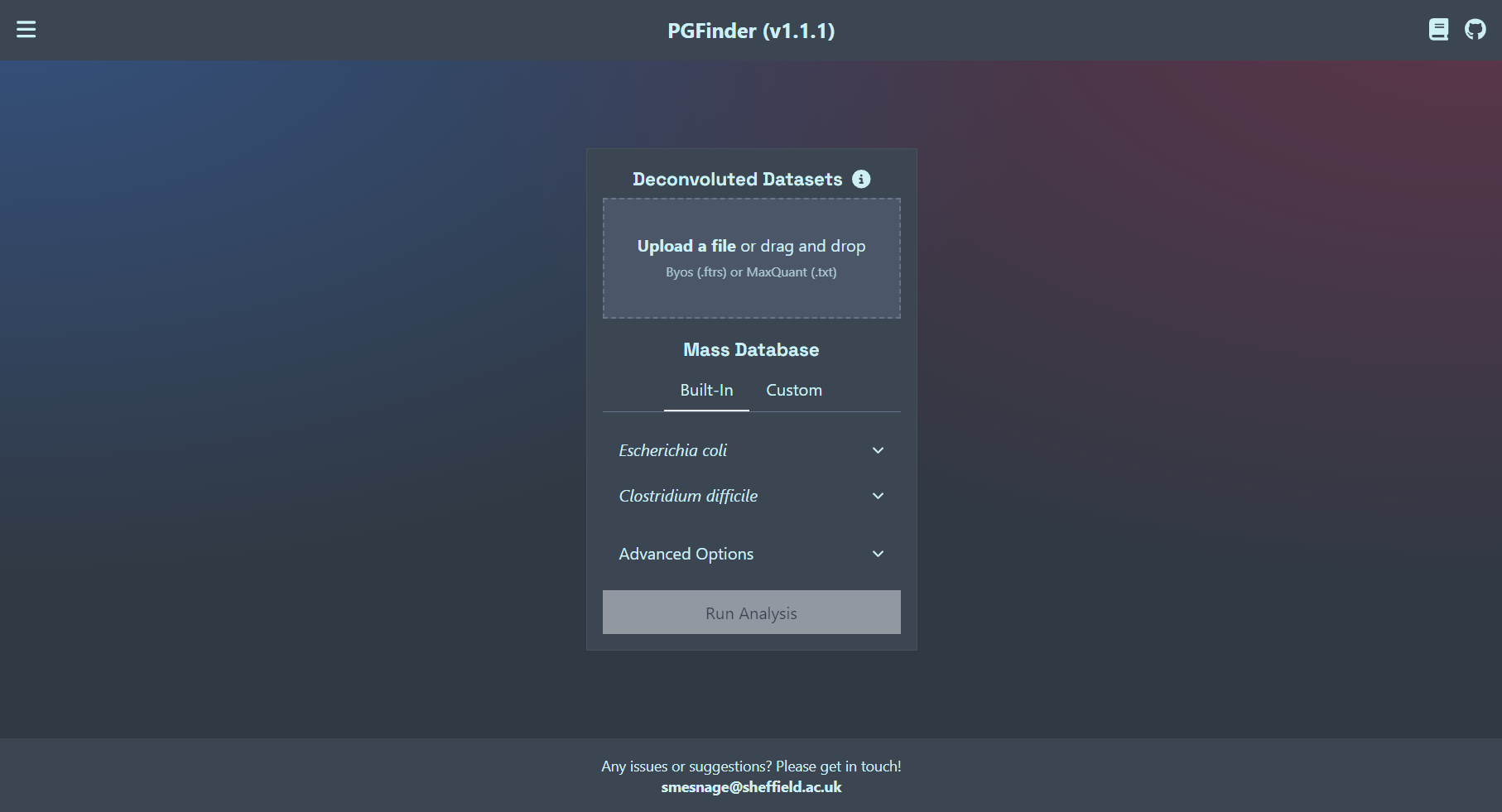 E. coli  	(mDAP, D-Glu)
B. subtilis	(mDAPNH2, D-Glu)
C. difficile	(GlcN, mDAP, D-Glu)
S. aureus	(L-Lys, D-Gln, Gly5 lateral chain)
E. faecium	(L-Lys, D-Gln, D-Asp/Asn lateral chain) 
E. faecalis	(L-Lys, D-Gln, L-Ala2 lateral chain)
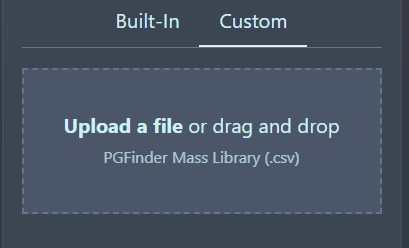 list of muropeptides (.csv )
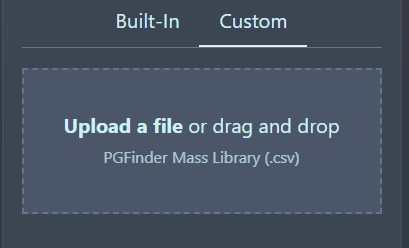 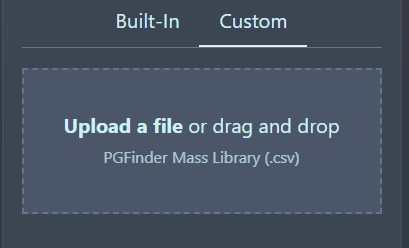 list of sugars and amino-acids (.csv )
Muropeptide list
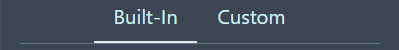 E. coli	(monomers; mDAP, D-Glu)
B. subtilis 	(monomers; mDAPNH2, D-Glu)
C. difficile 	(monomers; GlcN, mDAP, D-Glu)
S. aureus 	(monomers; L-Lys, D-Gln, Gly5 lateral chain)
E. faecalis 	(monomers; L-Lys, D-Gln, Ala2 lateral chain)
E. faecium 	(monomers; L-Lys, D-Gln, Asp/Asn lateral chain)
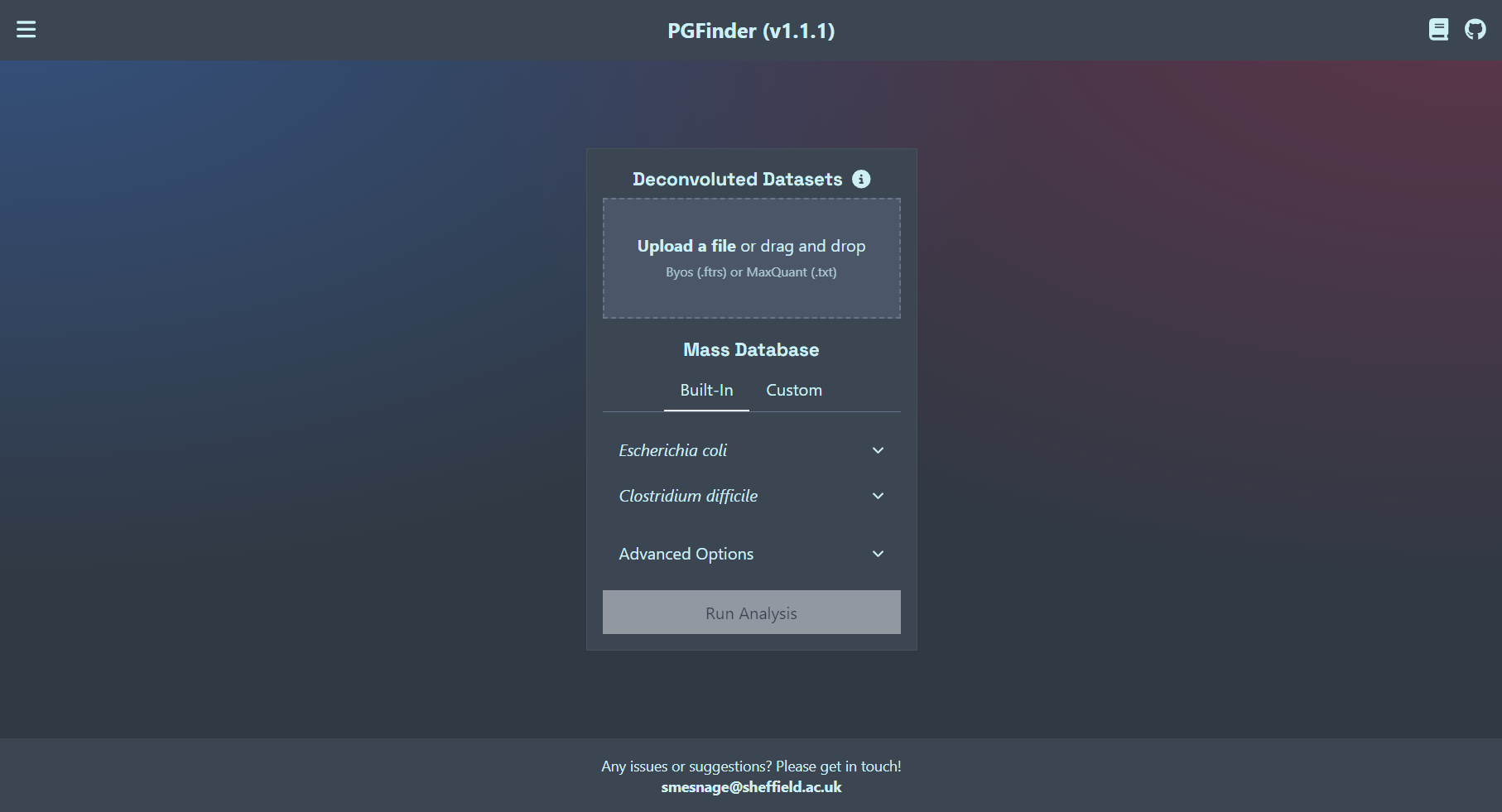 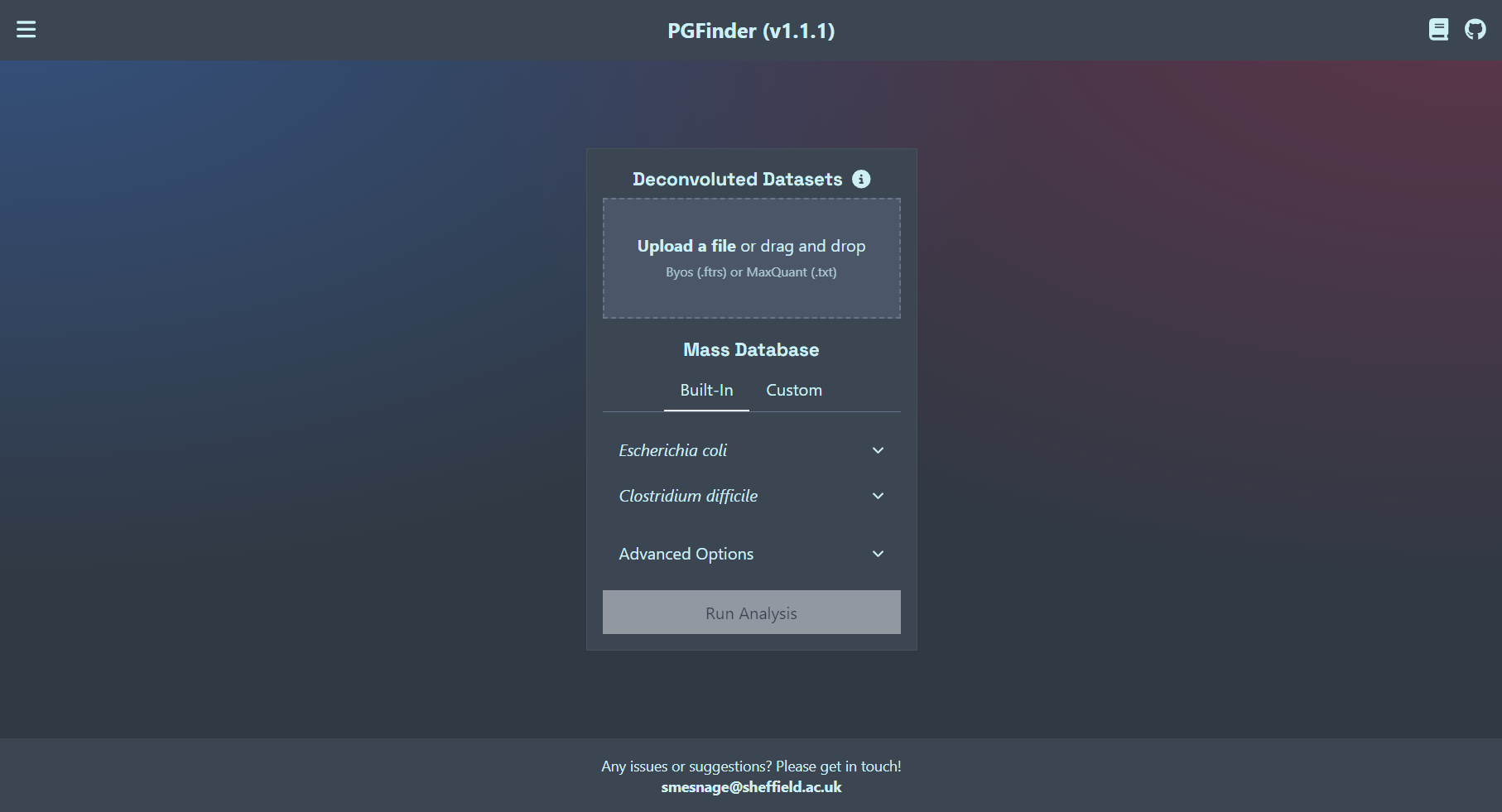 Build database
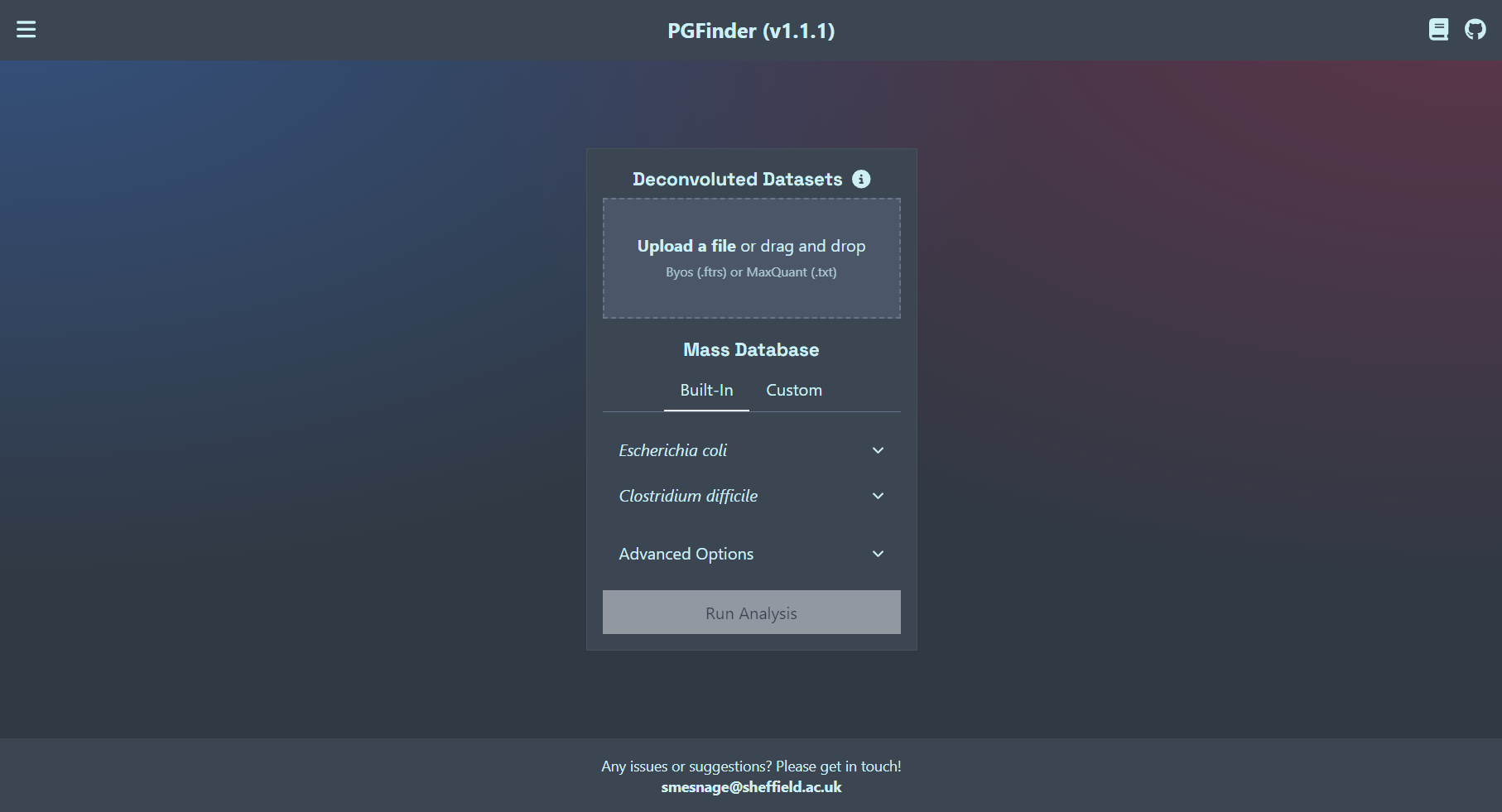 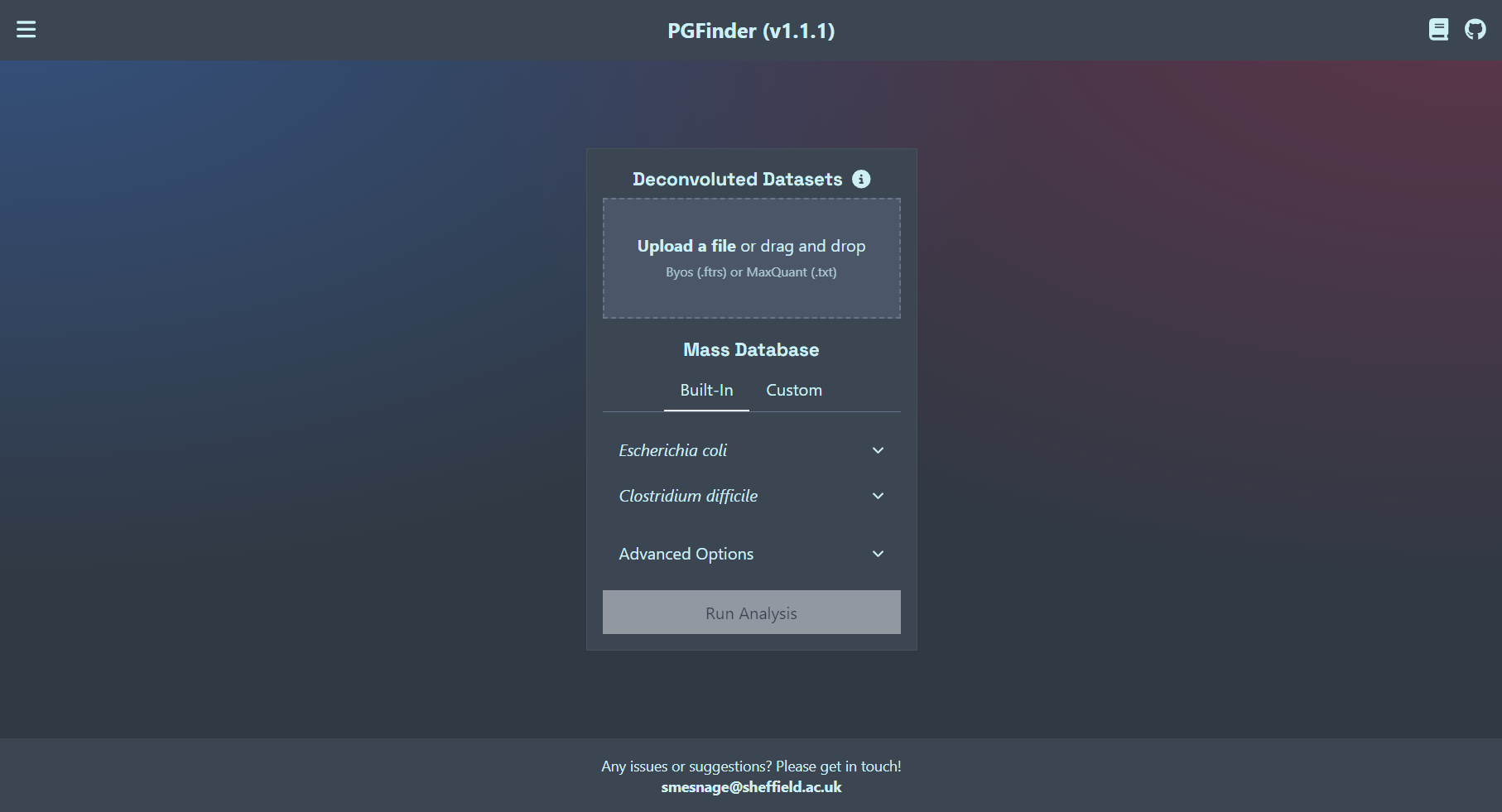 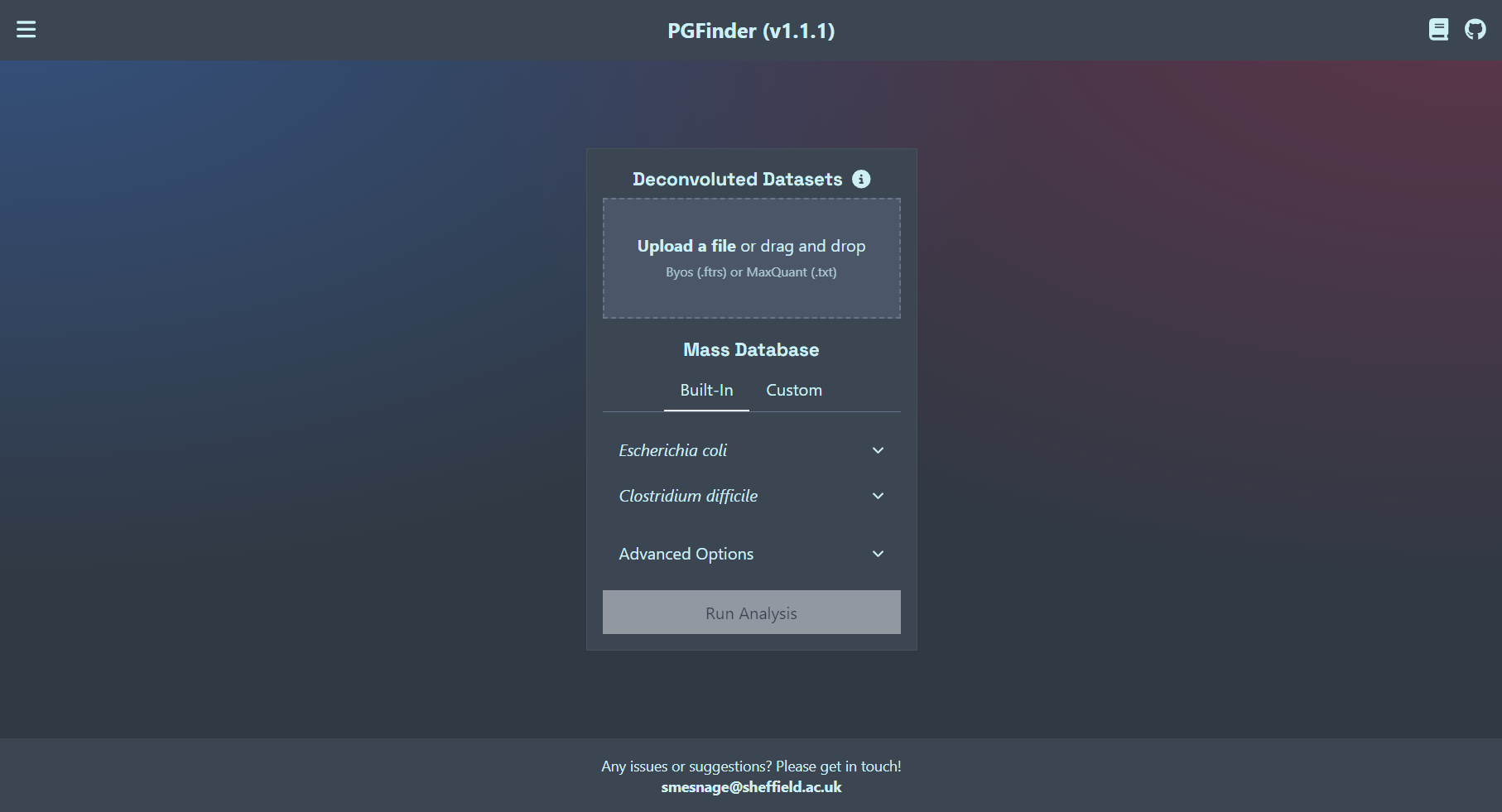 Database builder
MS analysis
MS/MS analysis
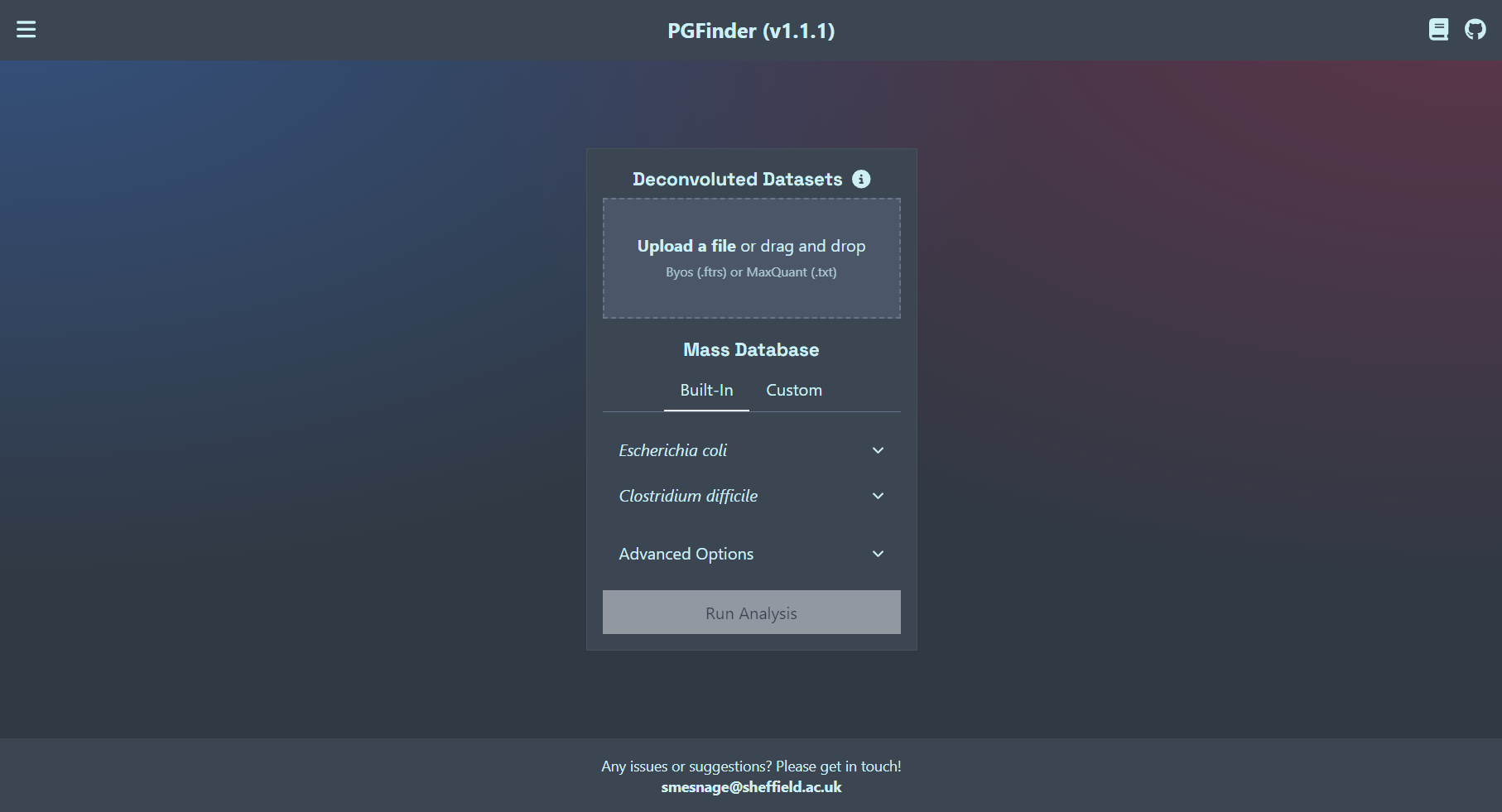 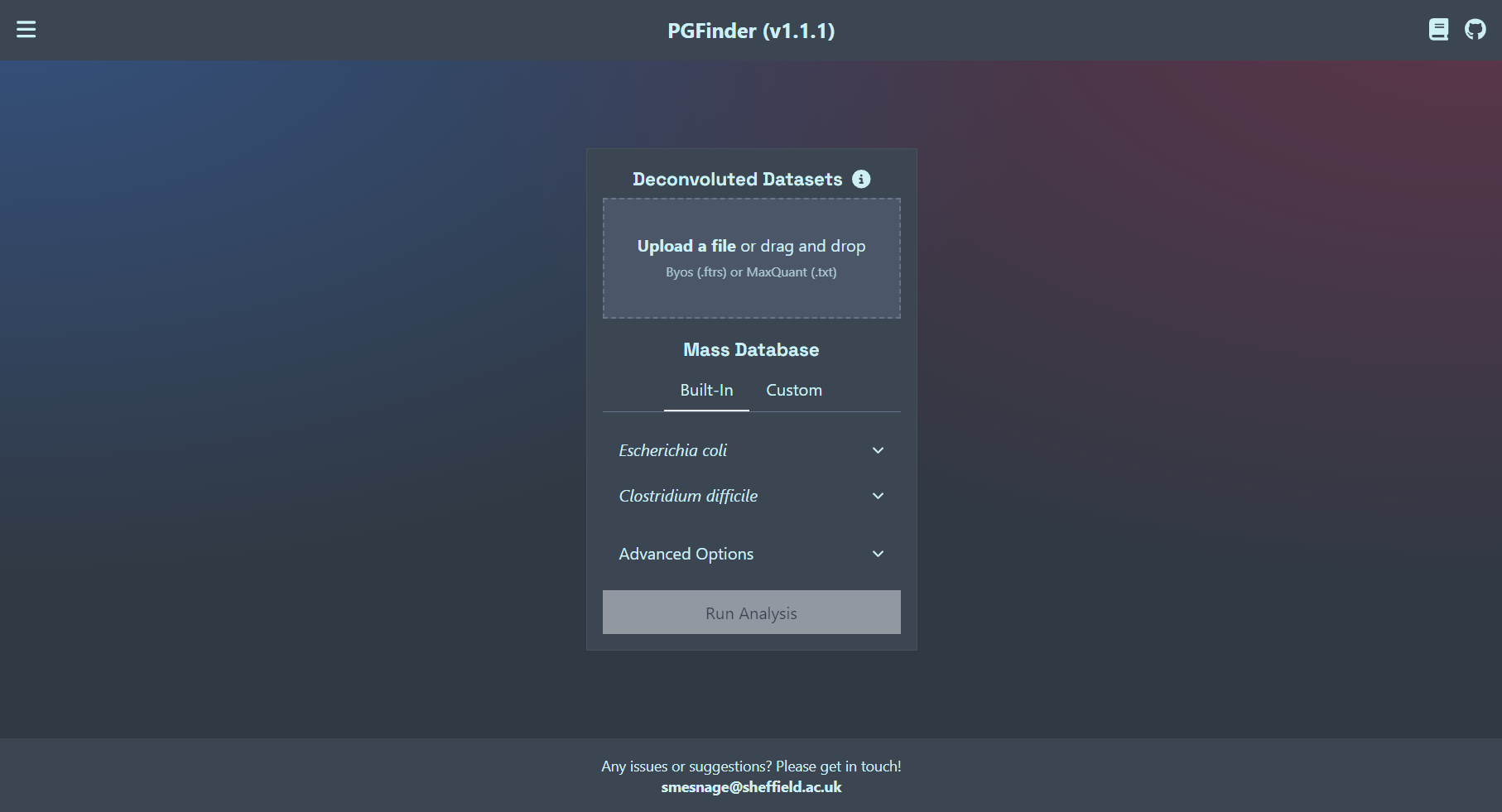 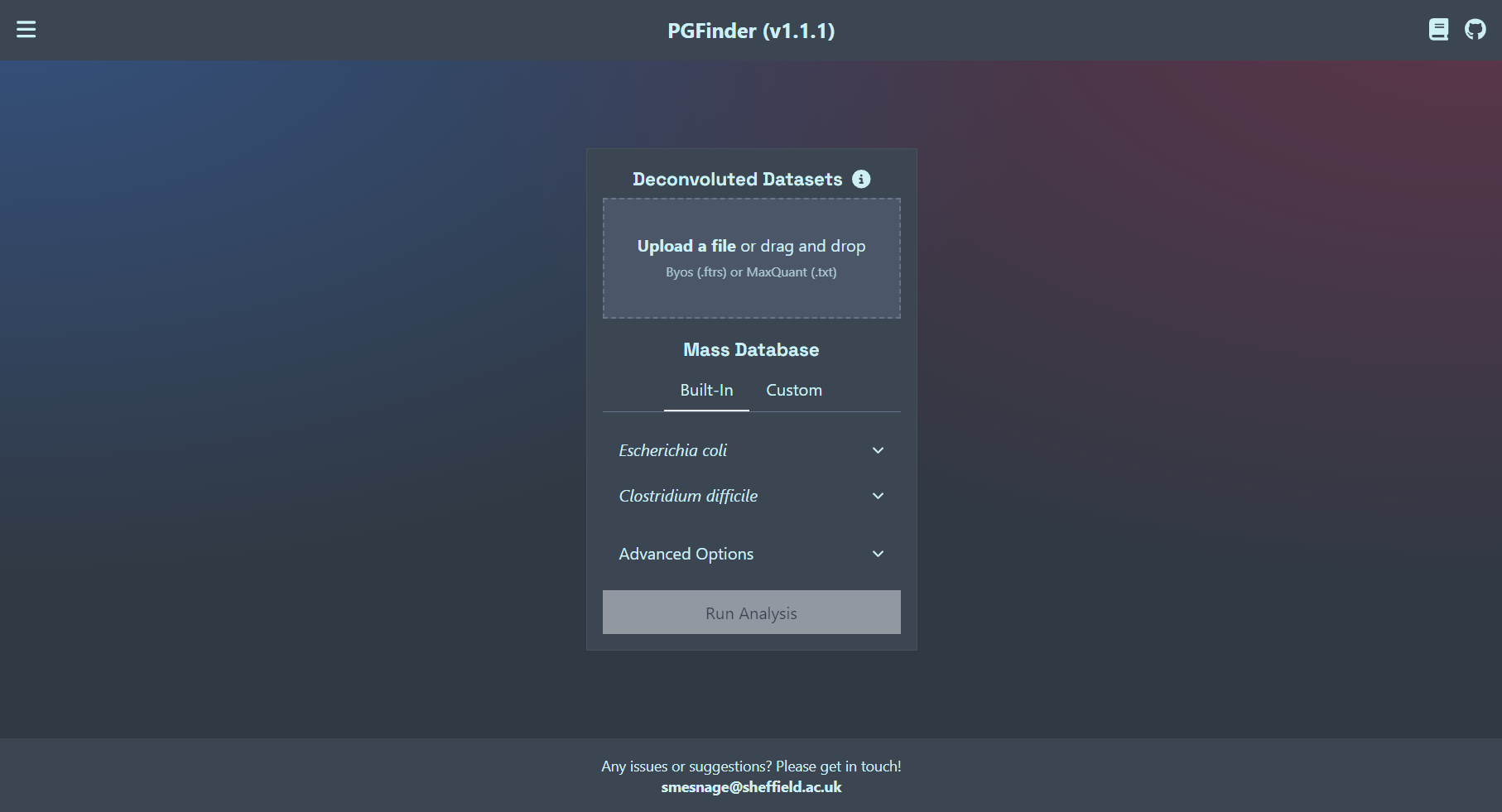 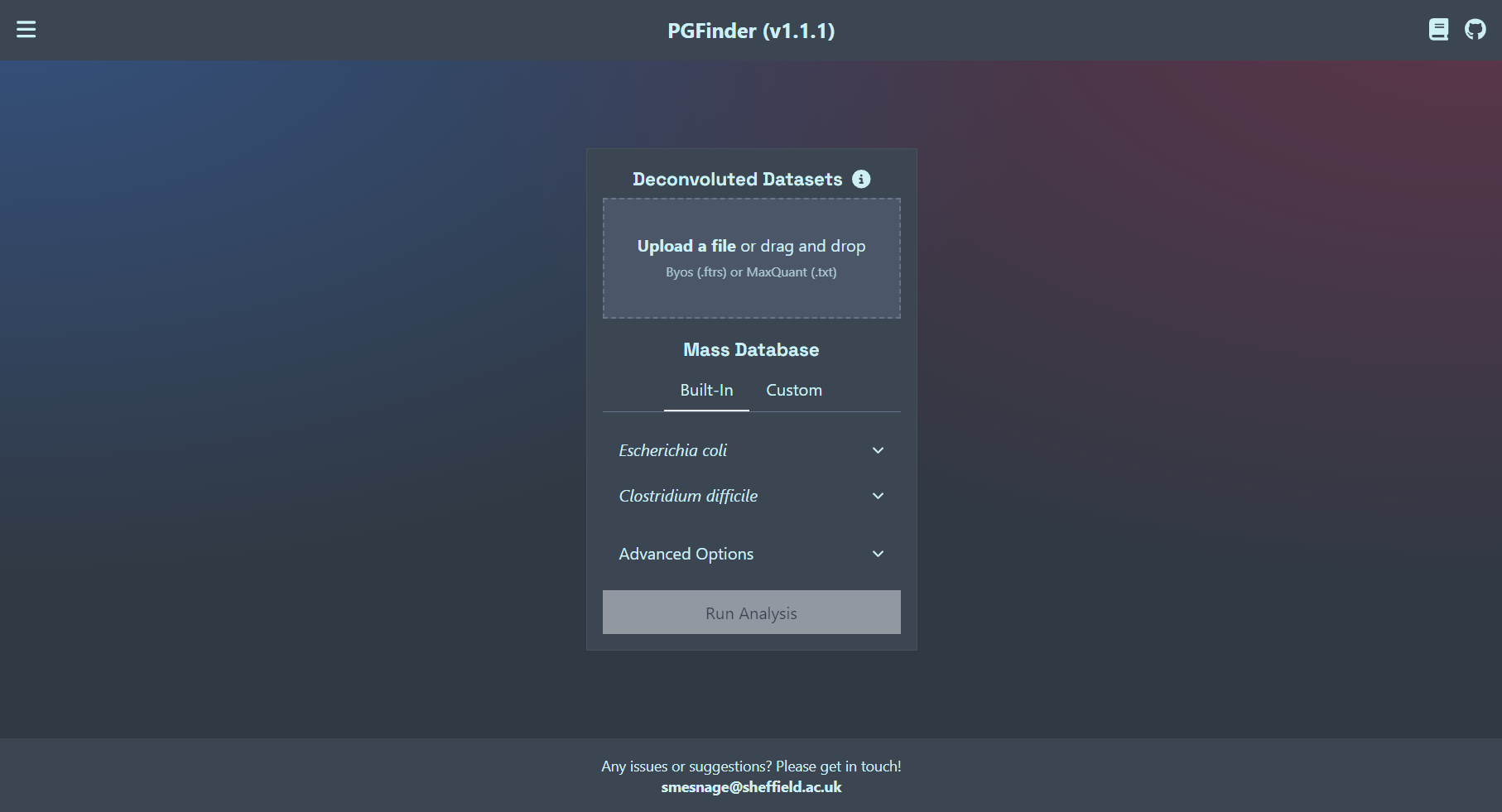 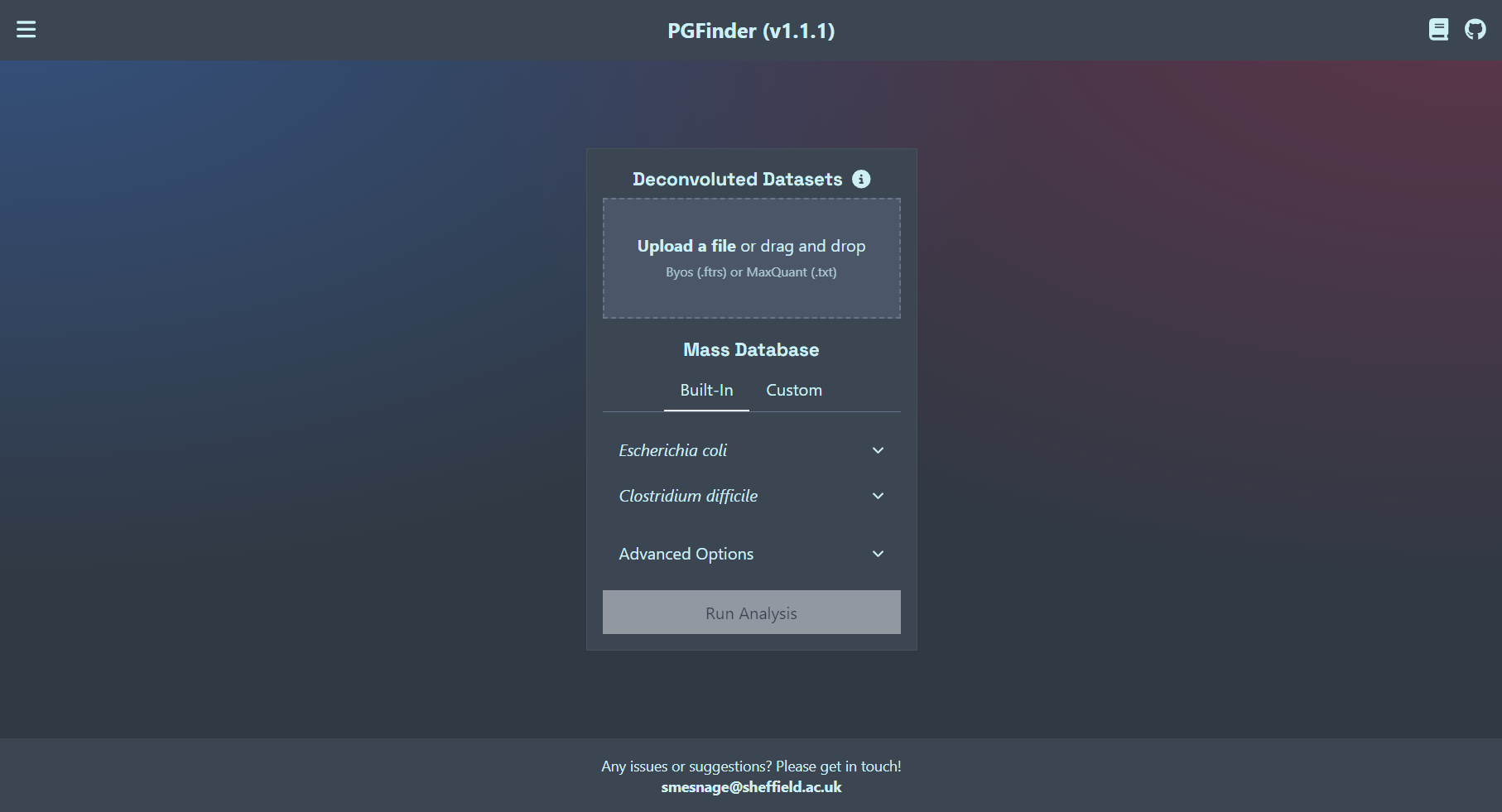 Building block components
(list of sugars and amino-acids)
Building block components
(list of sugars and amino-acids)
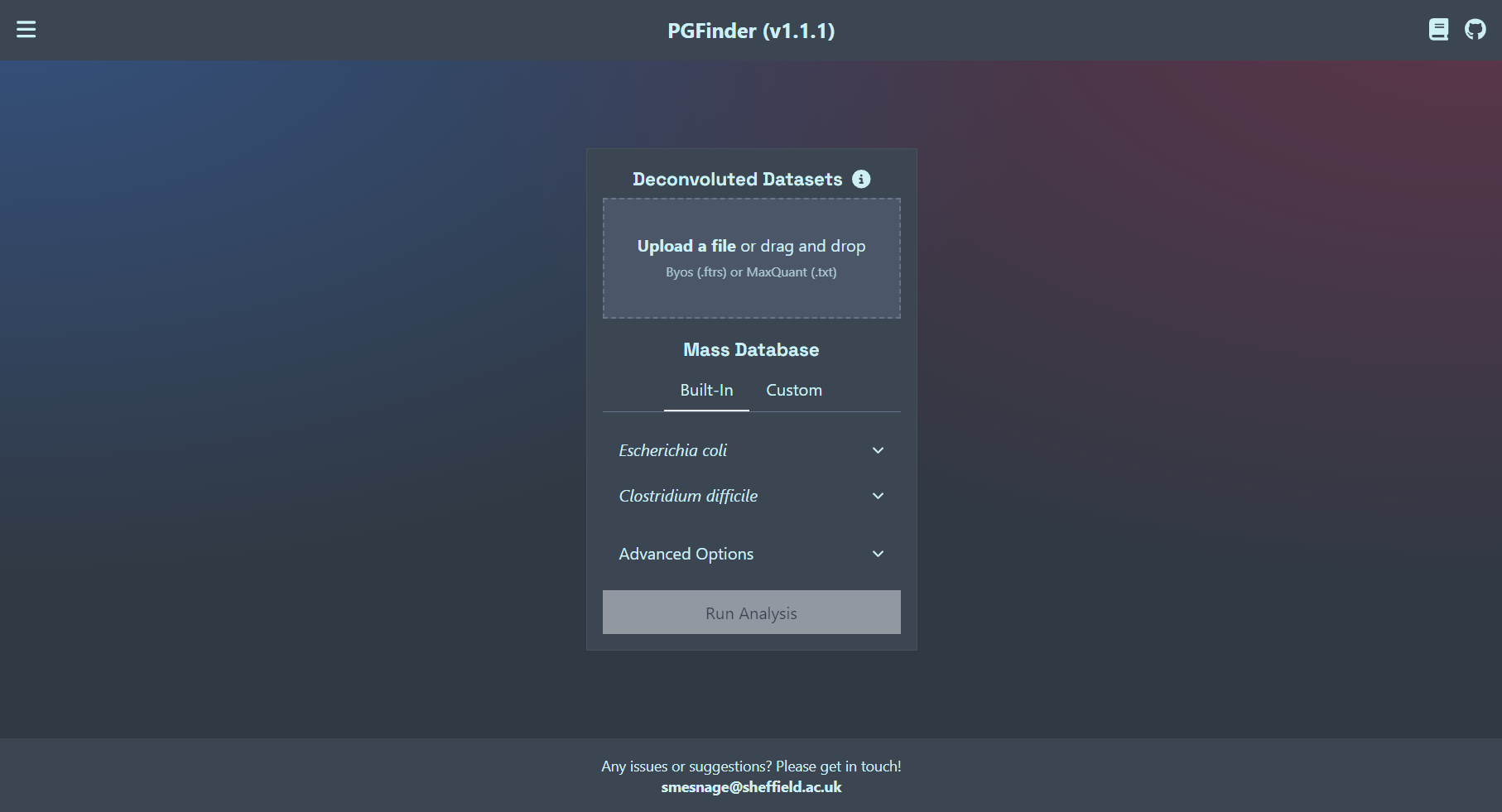 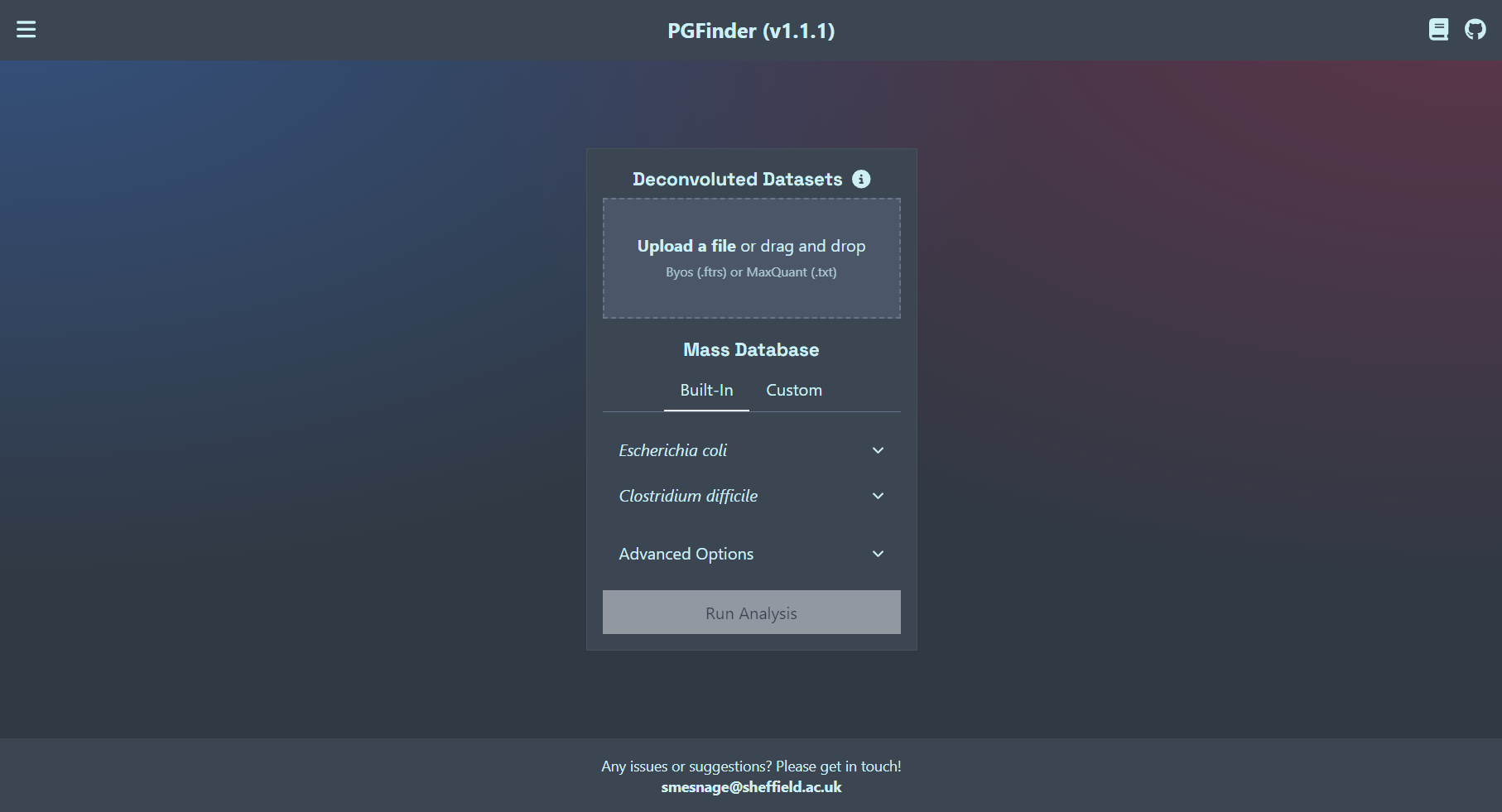 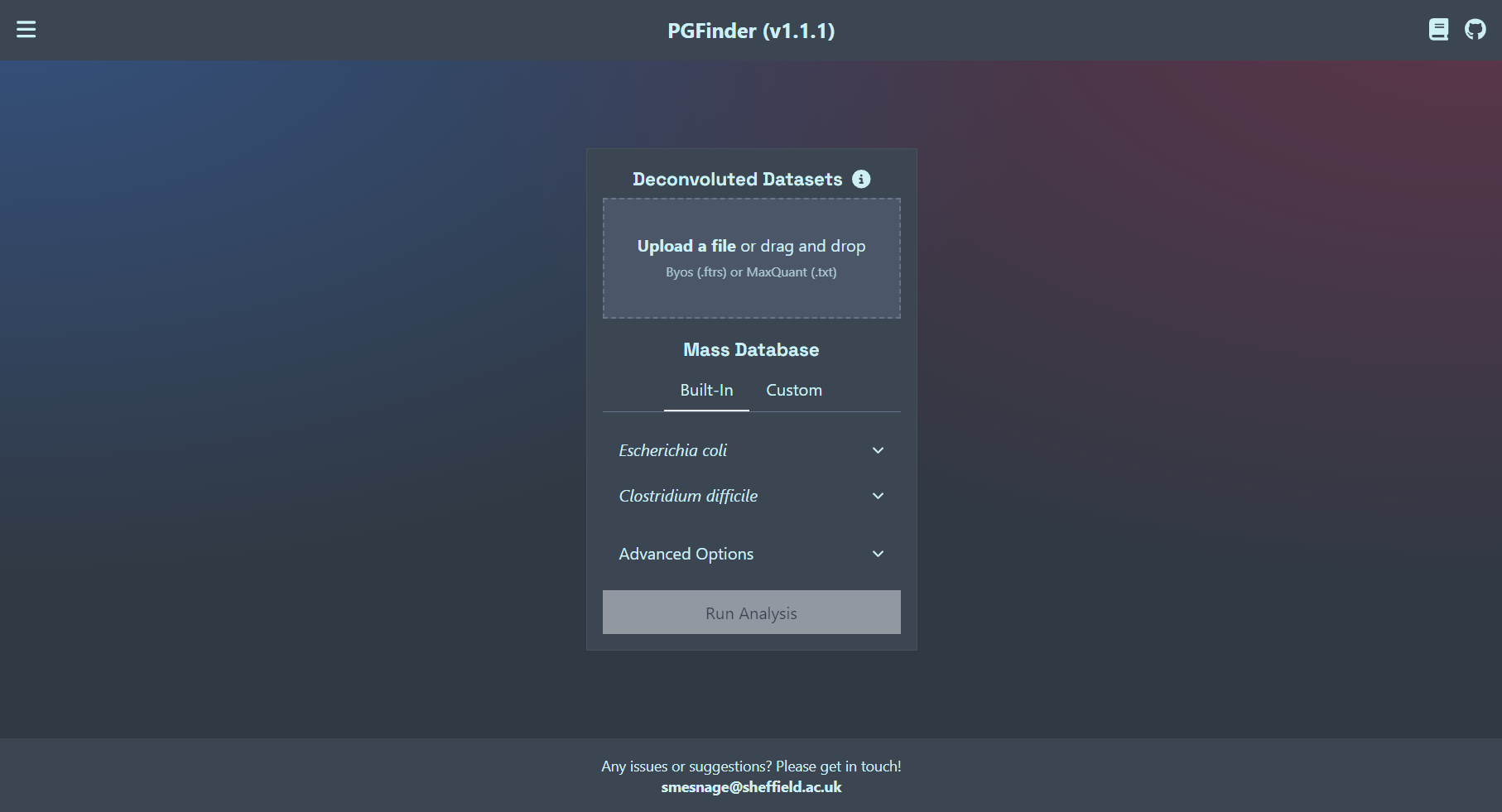 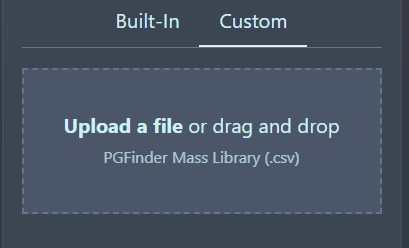 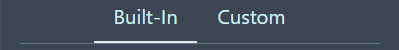 Fragmentation Predictor
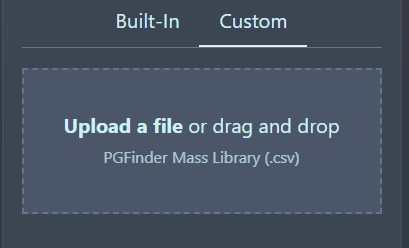 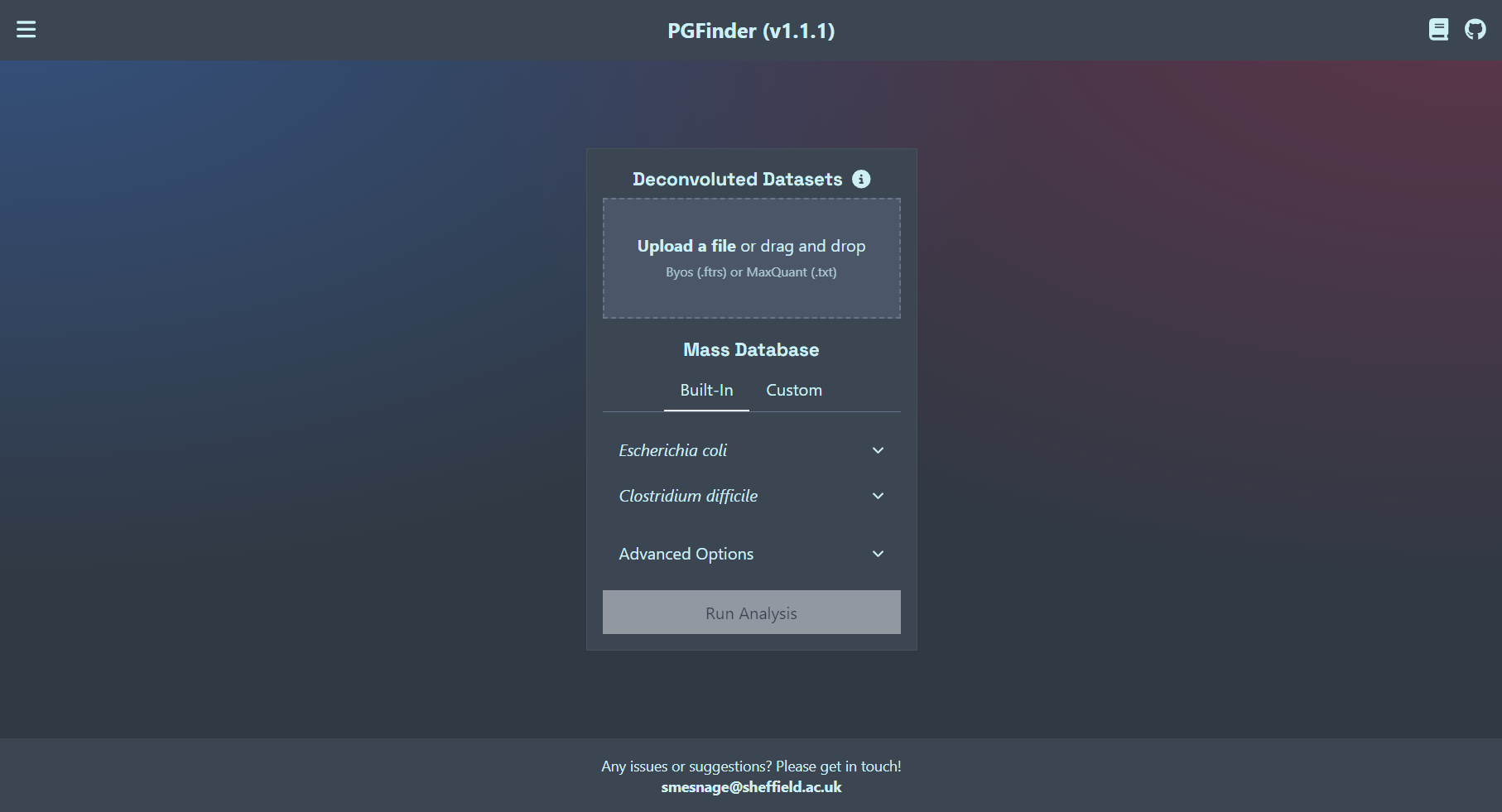 E. coli  	(mDAP, D-Glu)
B. subtilis	(mDAPNH2, D-Glu)
C. difficile	(GlcN, mDAP, D-Glu)
S. aureus	(L-Lys, D-Gln, Gly5 lateral chain)
E. faecium	(L-Lys, D-Gln, D-Asp/Asn lateral chain) 
E. faecalis	(L-Lys, D-Gln, L-Ala2 lateral chain)
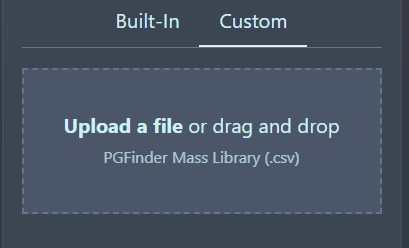 list of muropeptides (.csv )
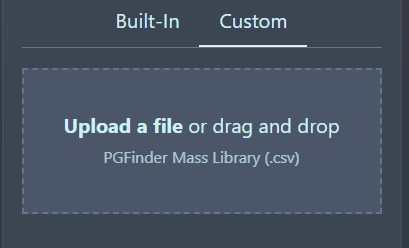 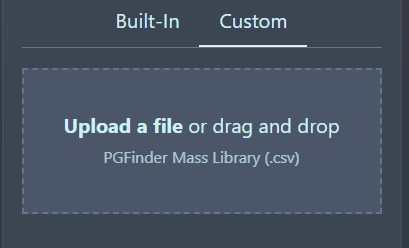 list of sugars and amino-acids (.csv )
Muropeptide list
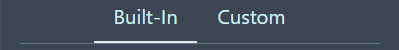 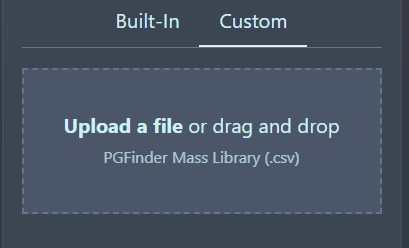 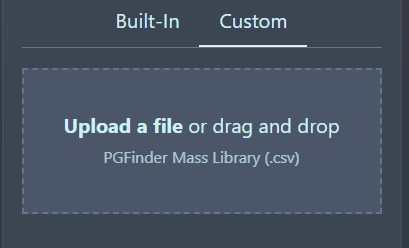 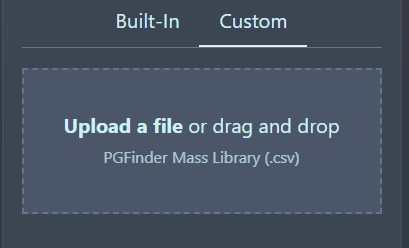 list of muropeptides (.csv )
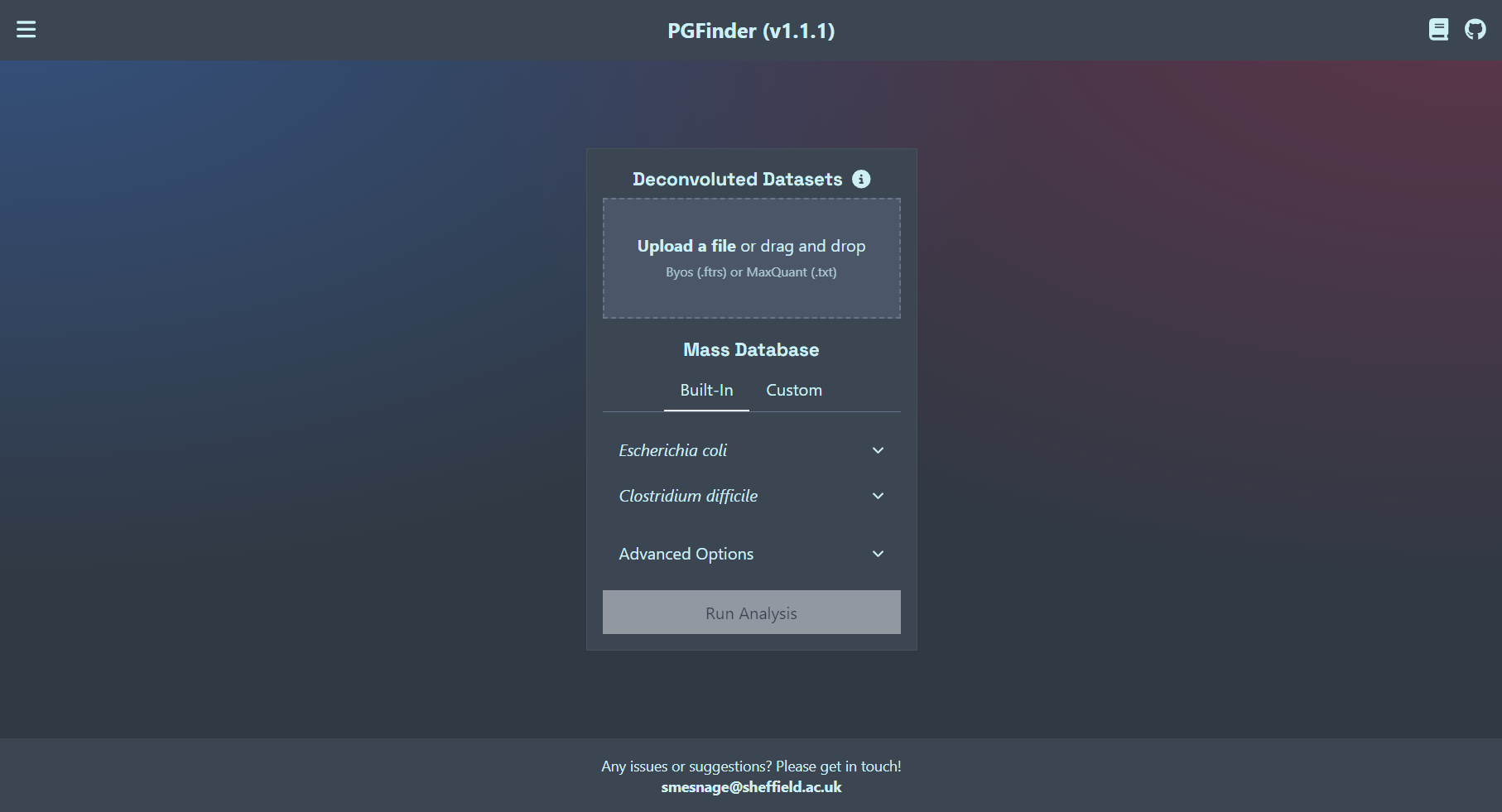 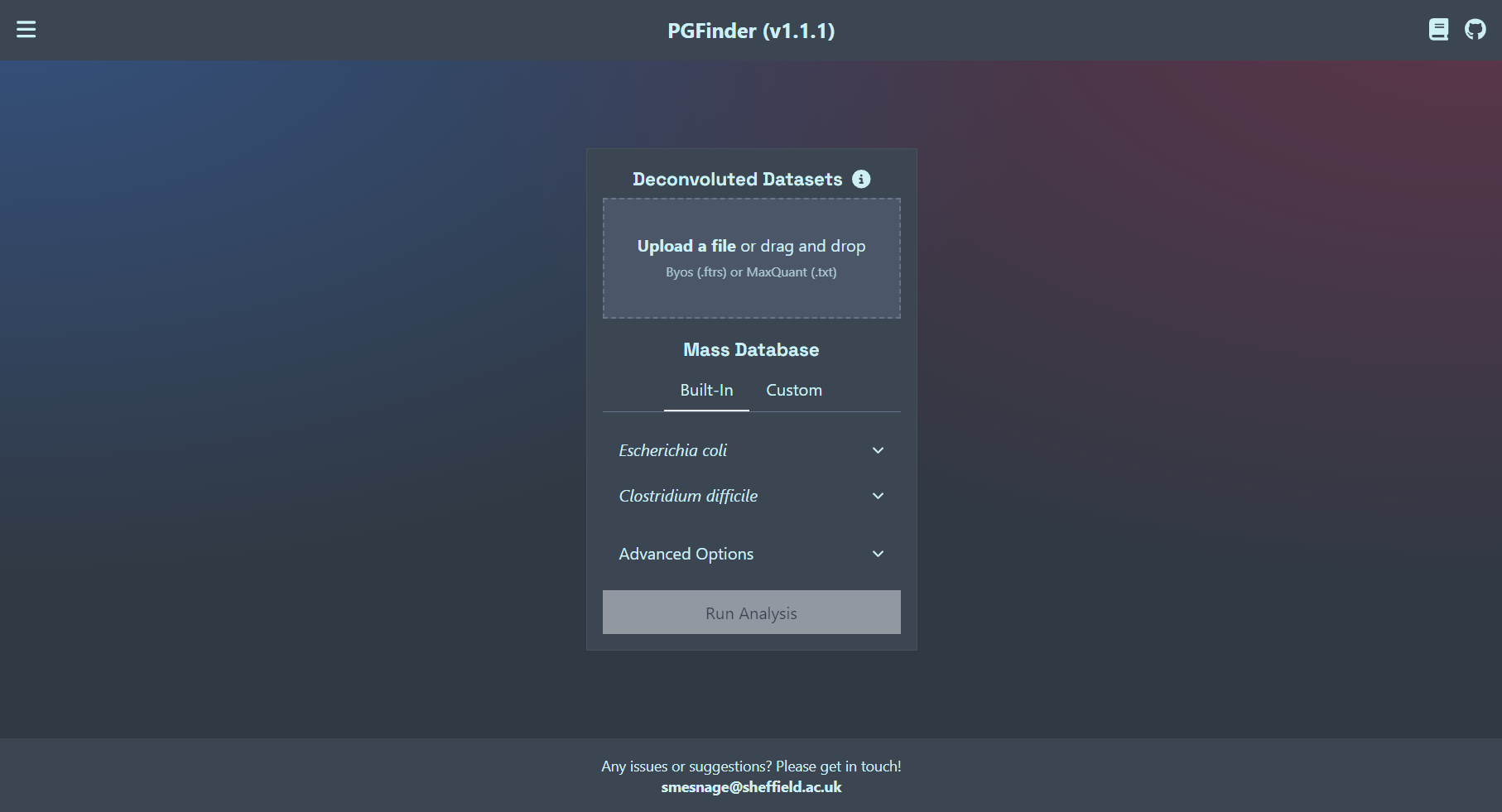 Build database
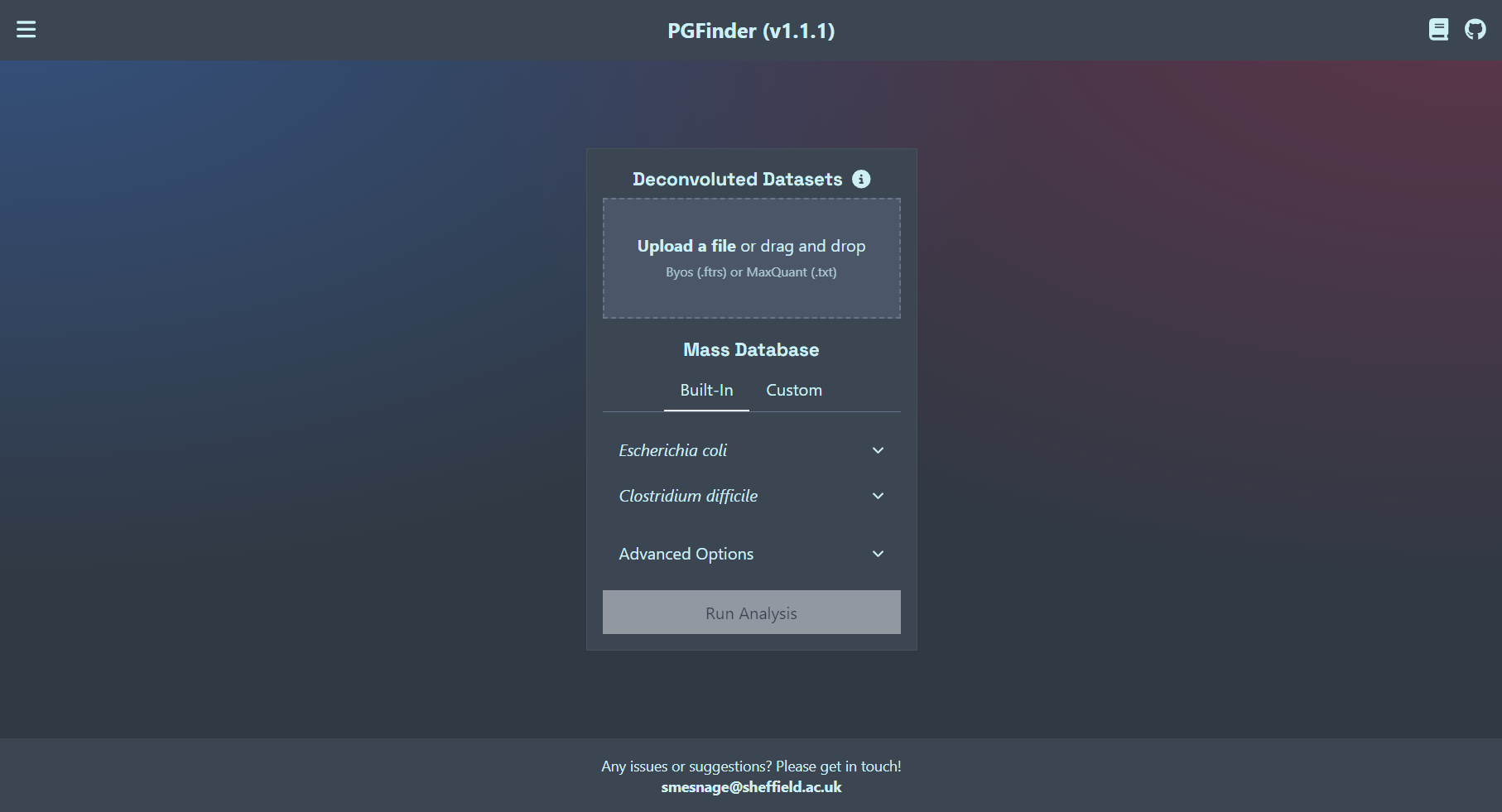 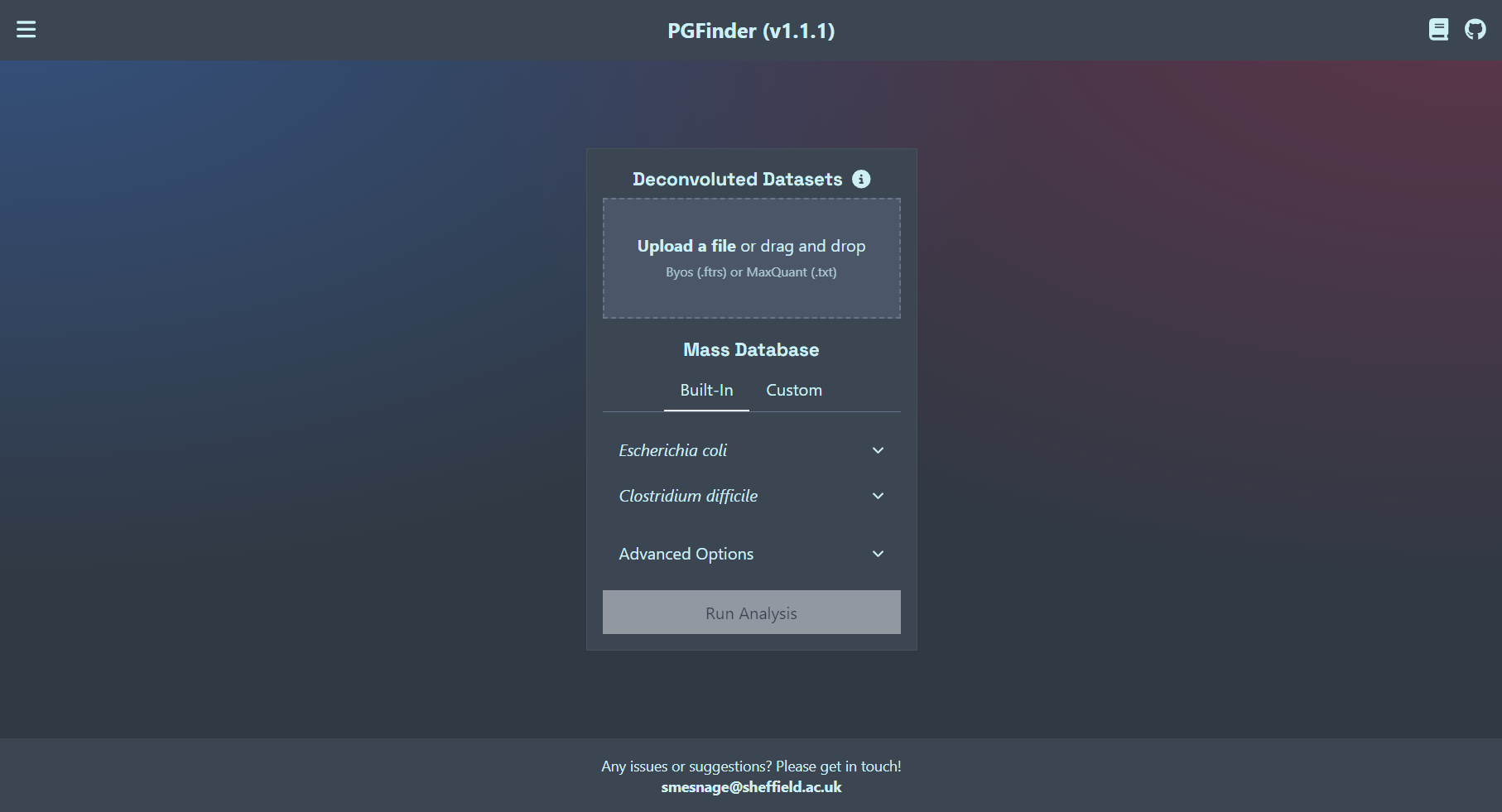 .csv files to download for users to amend
Buiding block components example
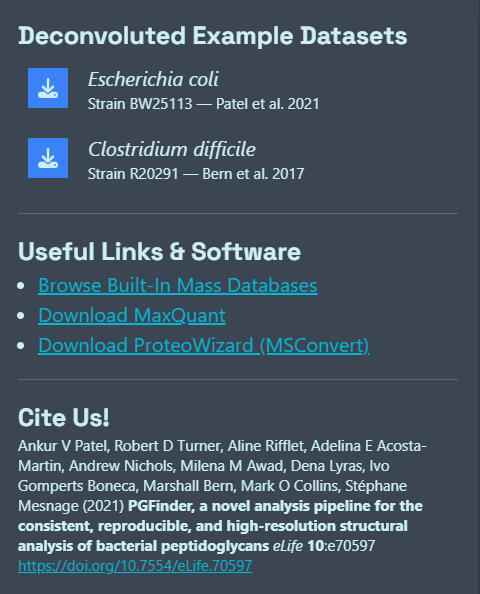 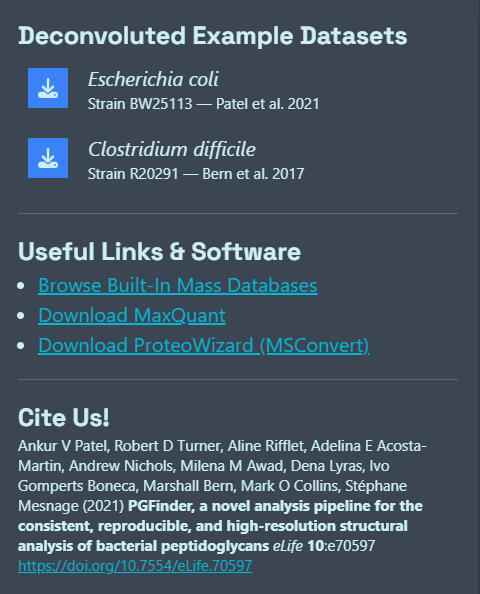 (mDAP, D-Glu)
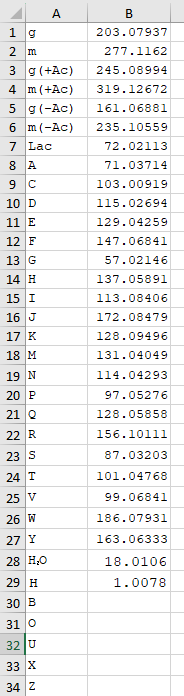 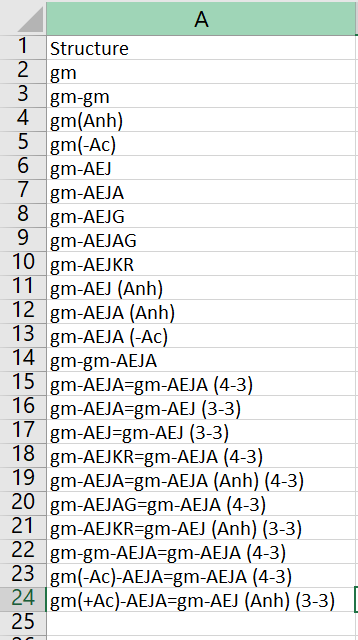 Buiding block components example
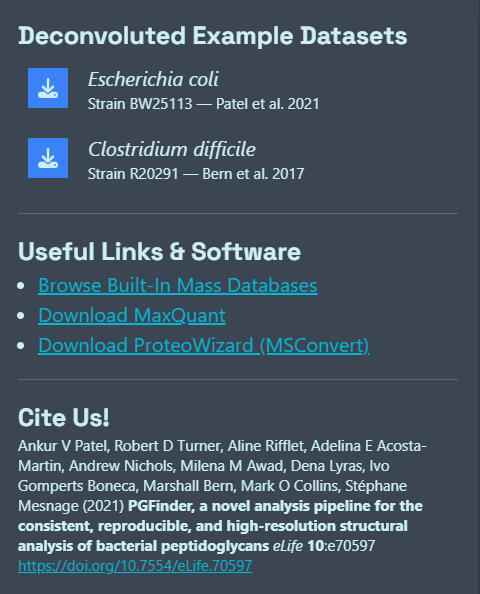 E. coli muropeptide list
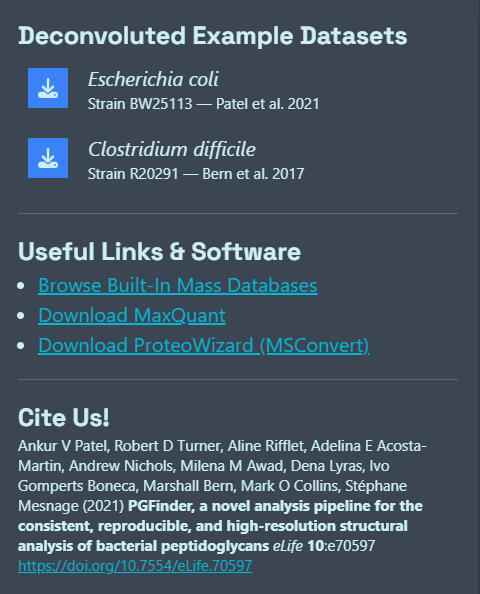